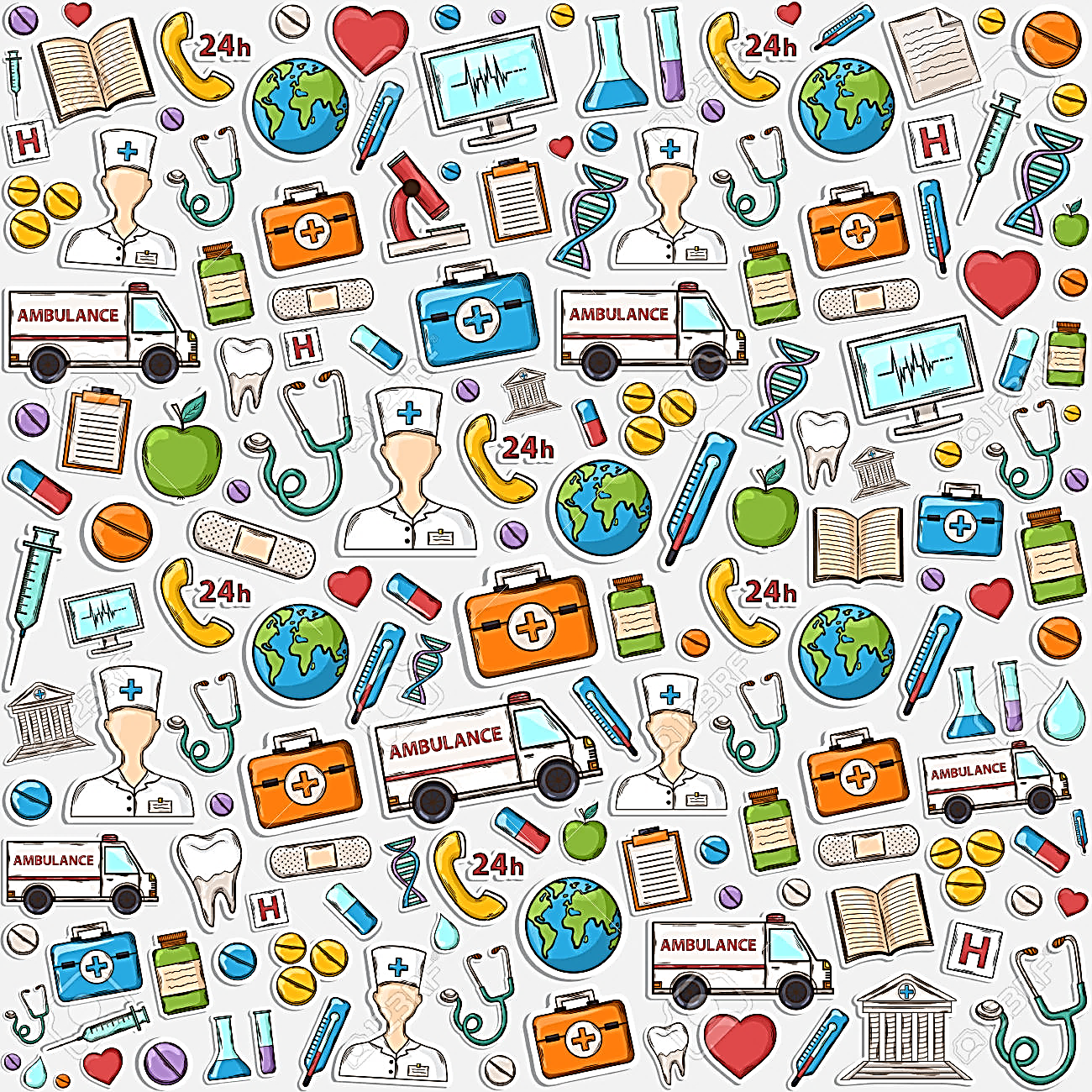 Universidade de São Paulo
Faculdade de Ciências Farmacêuticas


 FBF0432 - Fundamentos de Farmácia Clínica e Atenção Farmacêutica 



MÓDULO 3- DENGUE




Grupo:				NUSP:
	
Gleicy Souza Morales			8971395	
Graziele Cristina de Lima			8971610
Jacqueline Maria Ferraz Tsubak		9014839


2016
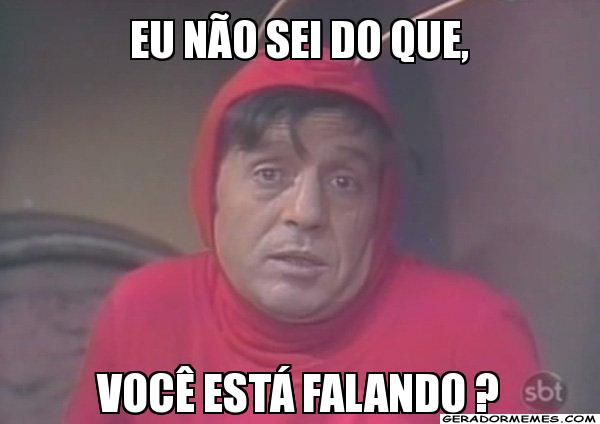 MAS QUEM É ANASTÁCIA
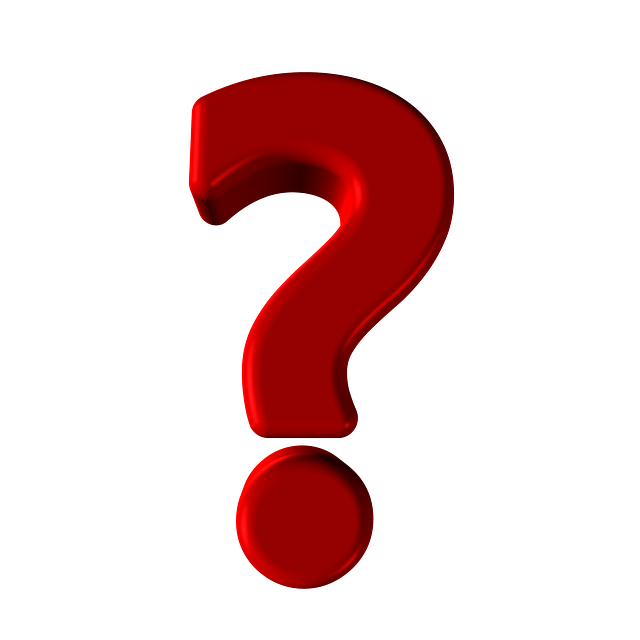 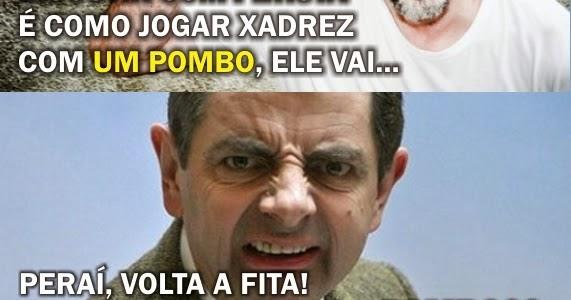 Fonte: http://geradormemes.com/meme/aymkcb
Fonte: http://tudo-em-cima.blogspot.com.br/2014/07/volta-fita.html
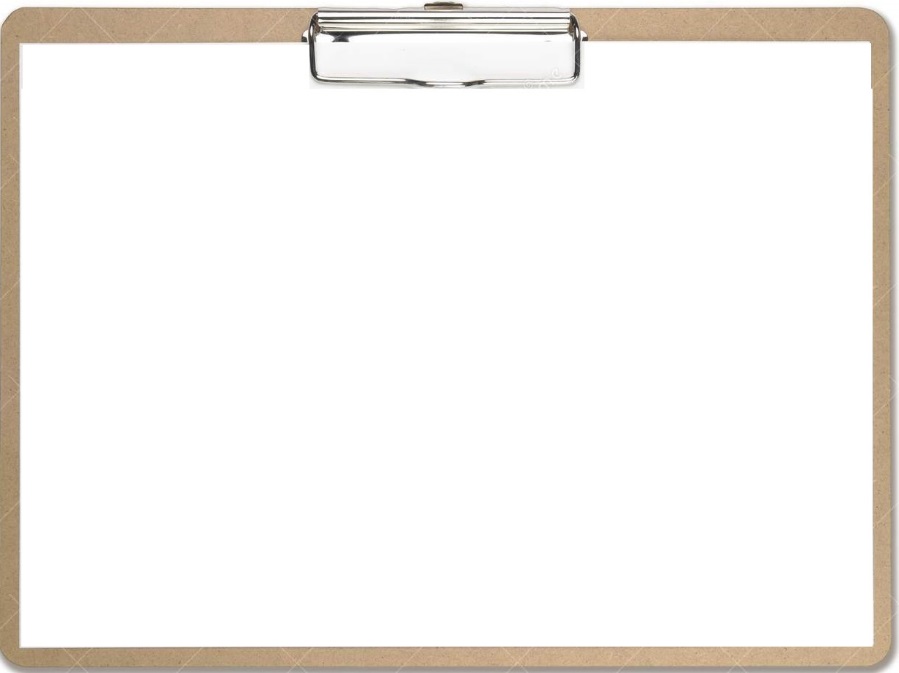 NOME:  Anastácia

SEXO: feminino

IDADE: 42 anos

PROFISSÃO: auxiliar de limpeza em uma Indústria farmacêutica

ESTADO CIVIL: divorciada

FILHOS: 3

ENDEREÇO: Zona Leste de São Paulo - Periferia

DIAGNÓSTICO: Dengue

Não possui plano de saúde!
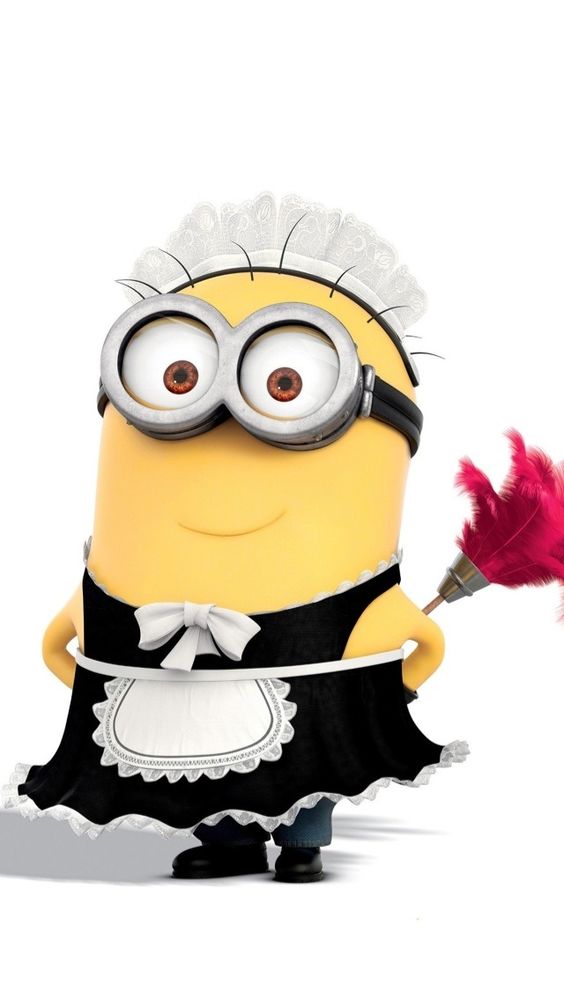 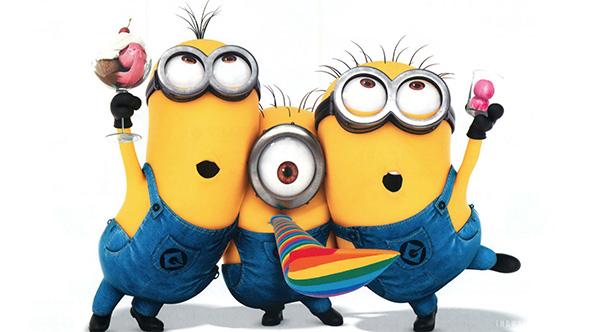 Fonte:
https://br.pinterest.com/pin/90353536250633754/
Fonte: http://apocalink.com.br/?p=13309
Na UBS mais perto de sua residência:
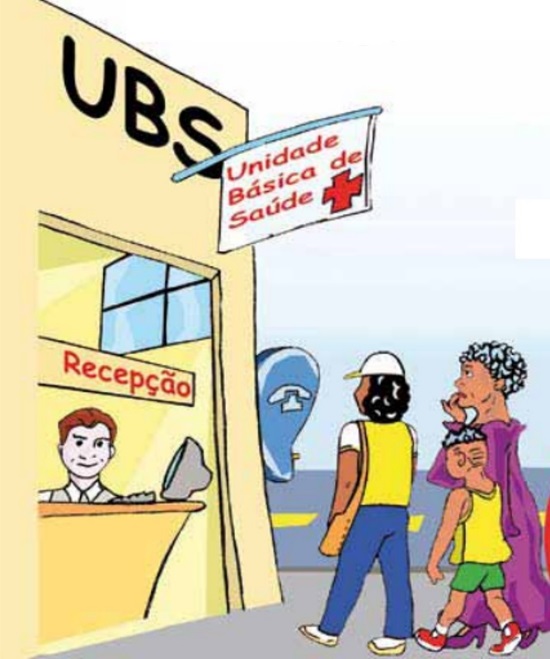 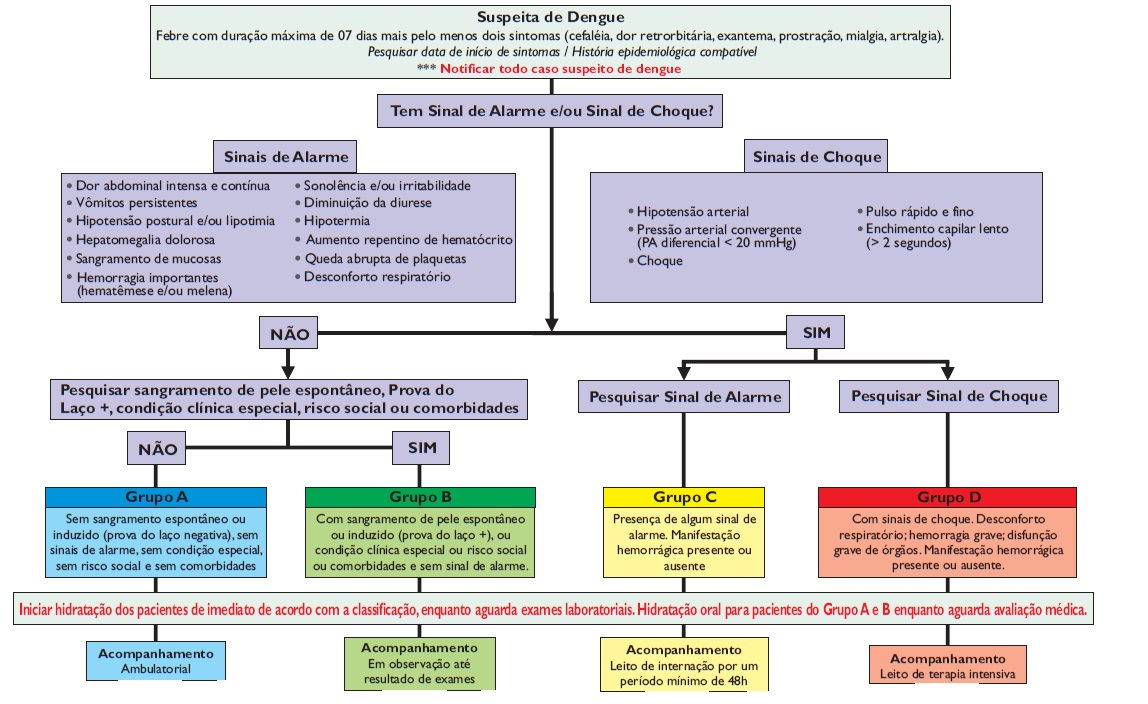 Fonte: http://bvsms.saude.gov.br/bvs/publicacoes/agente_comunitario_saude_controle_dengue.pdf
FLUXOGRAMA 1. Classificação de risco do paciente com suspeita de dengue. [1]
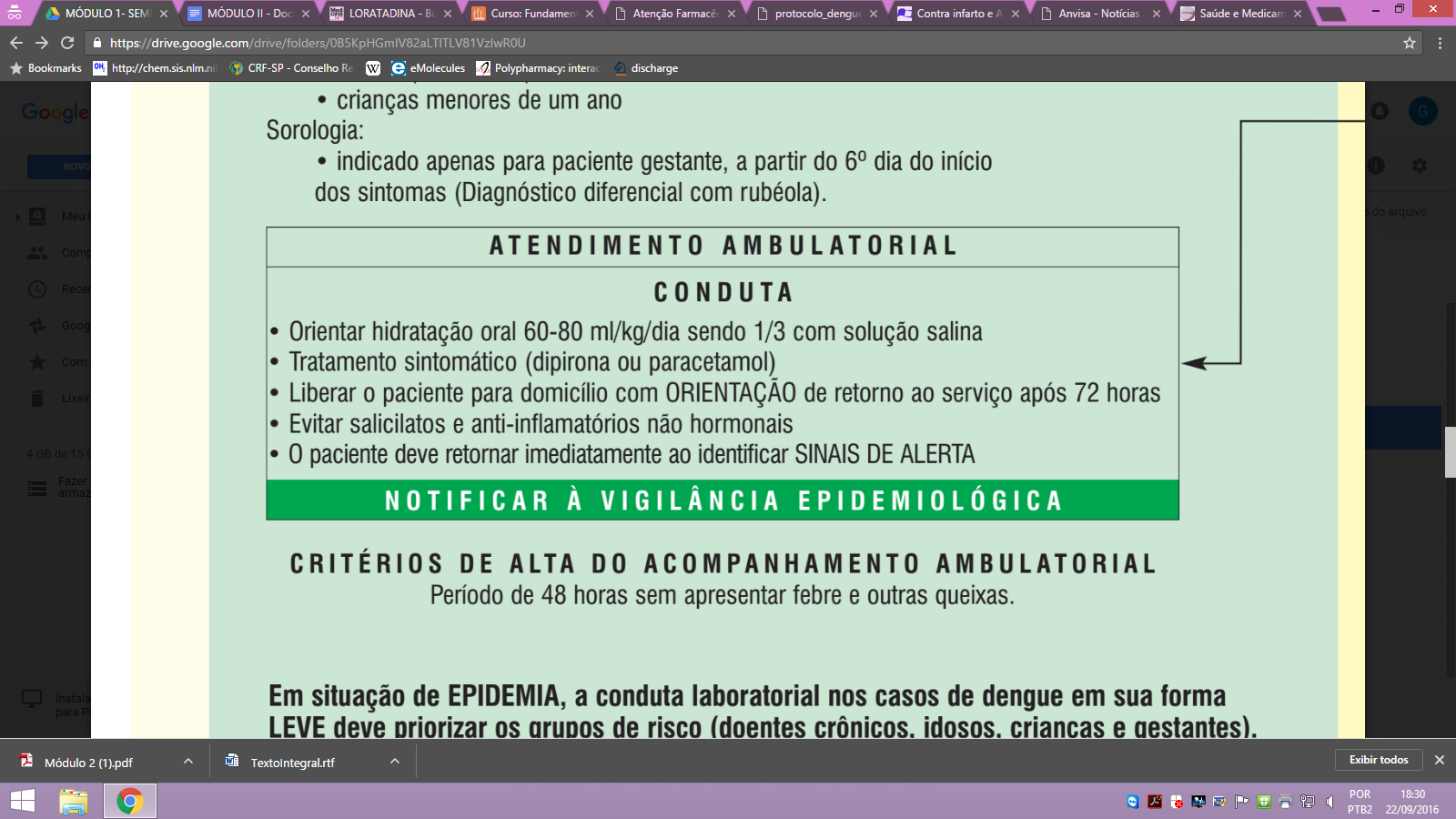 Retorno na UBS:
Anastácia relata que já estava se sentindo um pouco melhor!
Correta utilização do medicamento!
Retorno caso tenha algum sinal de alarme;
AAS
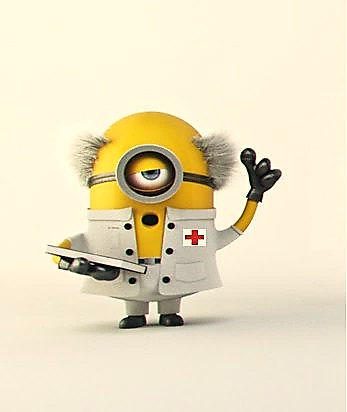 Atendimento Ambulatorial. [1]
Fonte: http://quotesgram.com/dr-in-a-minion-quotes/
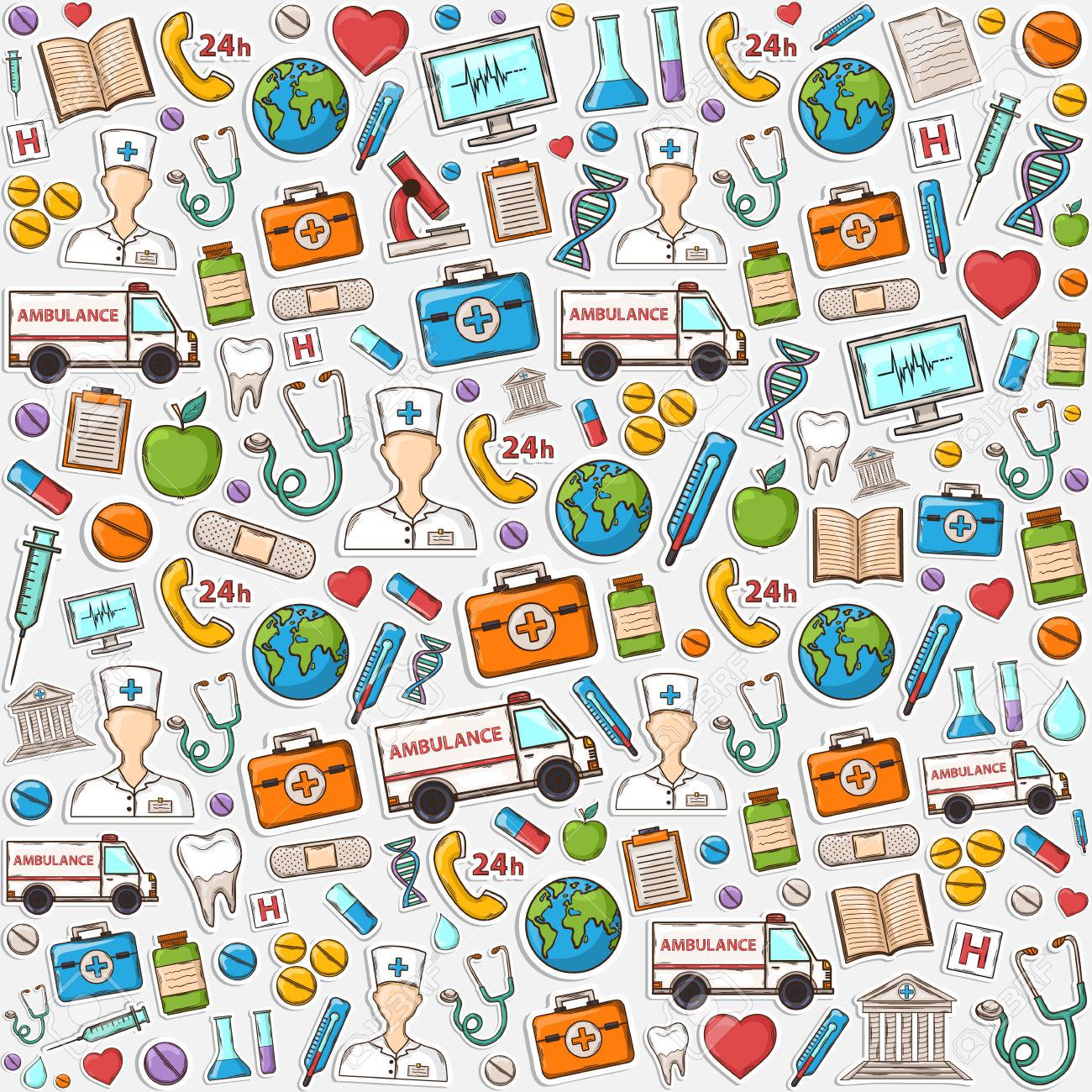 Voltou para o trabalho;

Começou a sentir um pouco mal e achou melhor tomar o medicamento;

Procurou na bolsa e não encontrou! Percebeu que esqueceu o medicamento em casa;
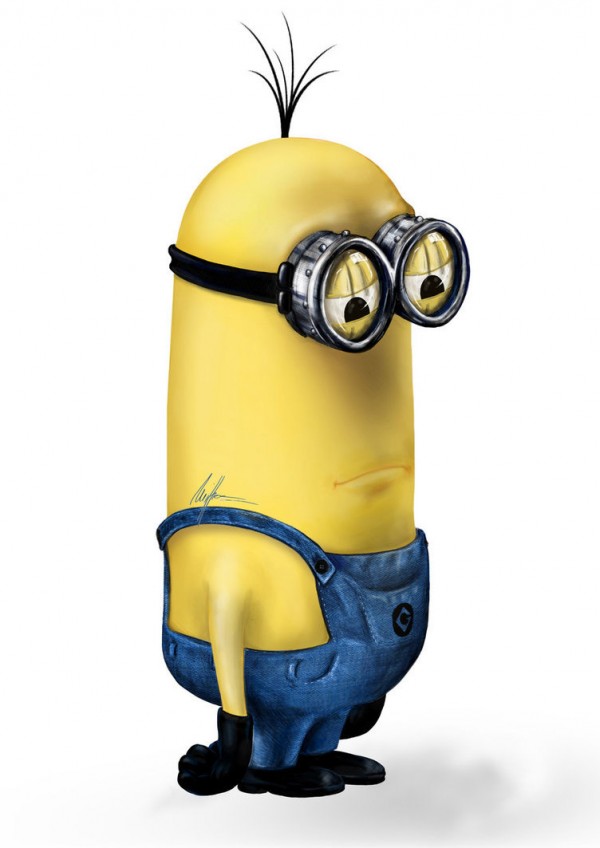 Voltando para casa, com enxaqueca e dores no corpo;
Fonte: http://mundodiiva.blogspot.com.br/2014/02/para-se-inspirar-ashley-tisdale.html
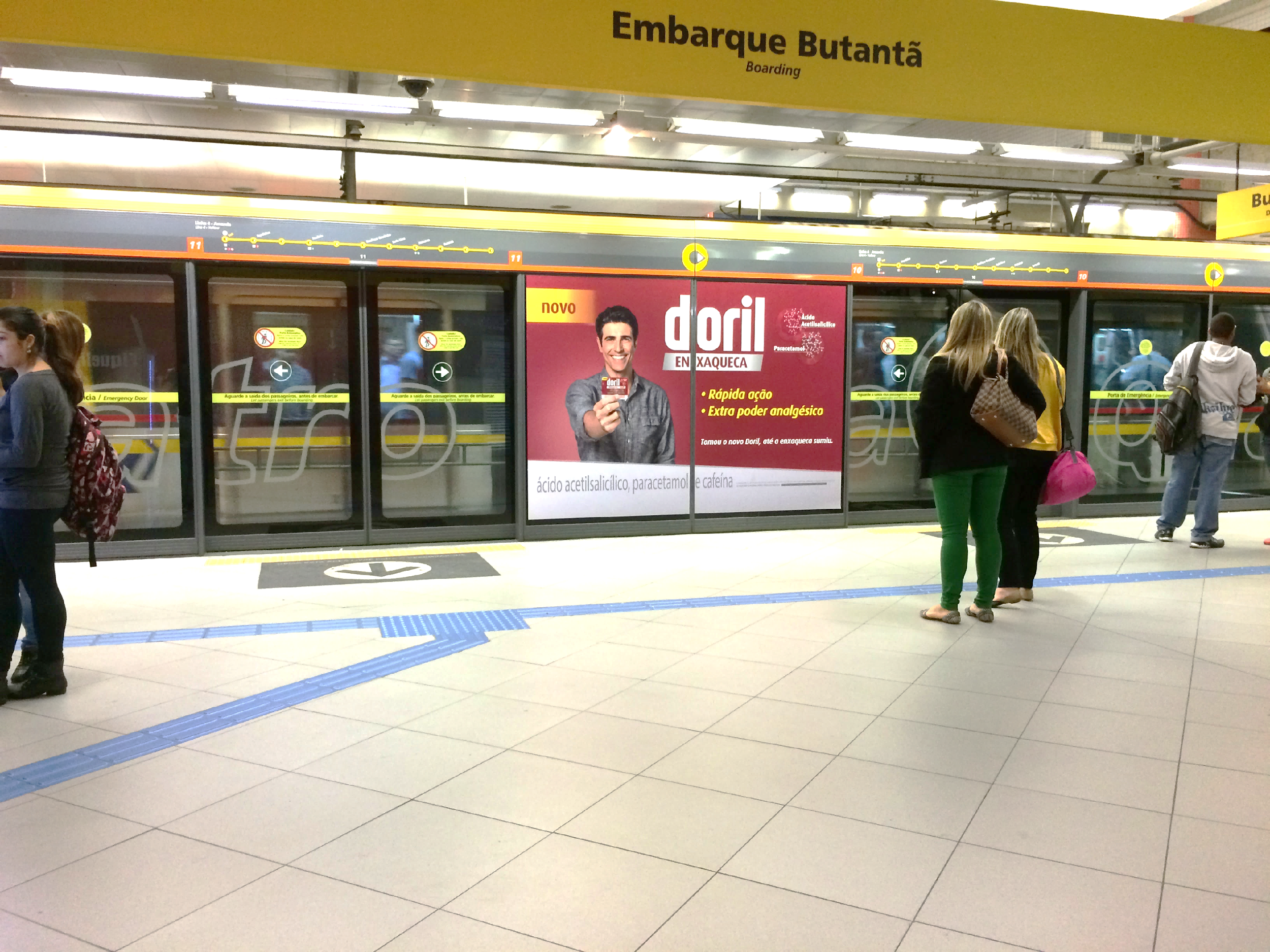 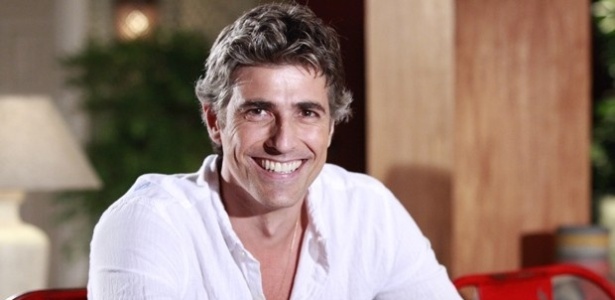 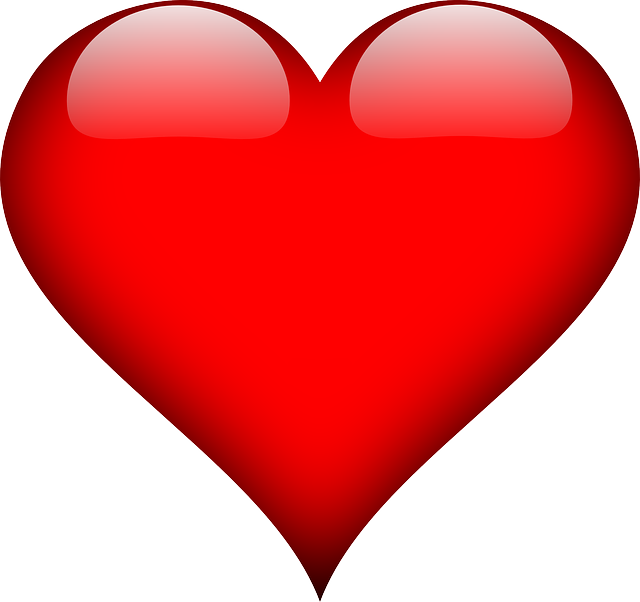 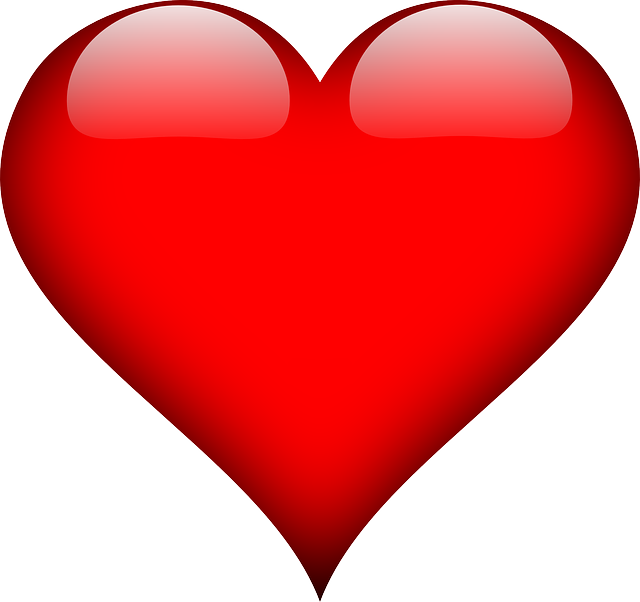 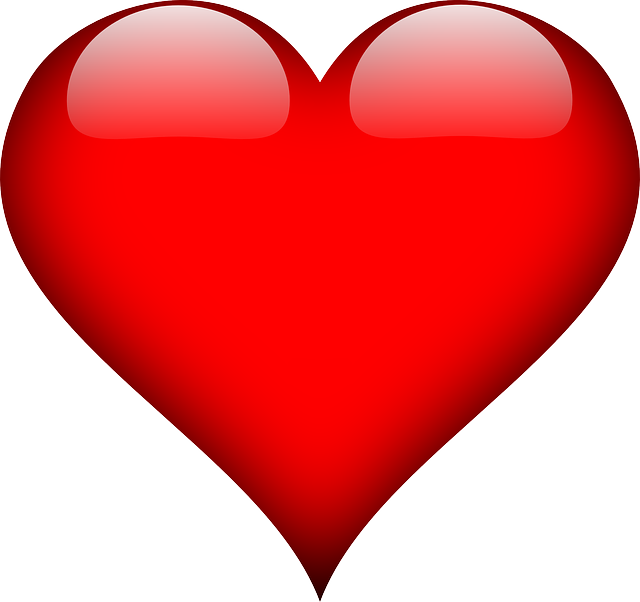 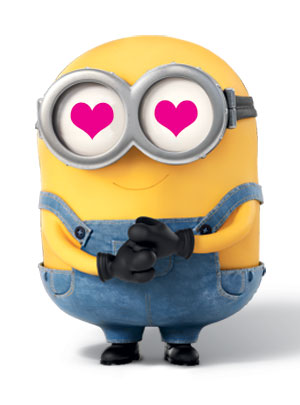 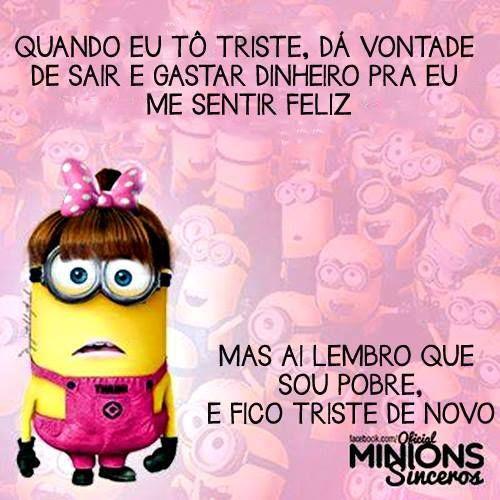 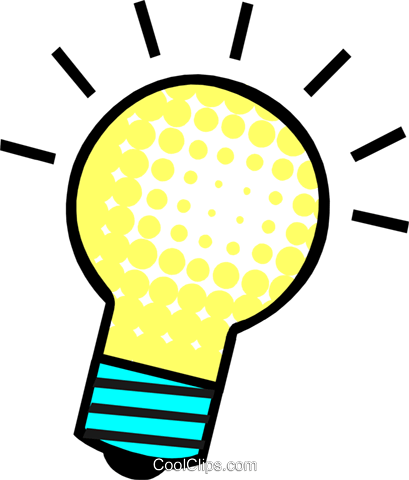 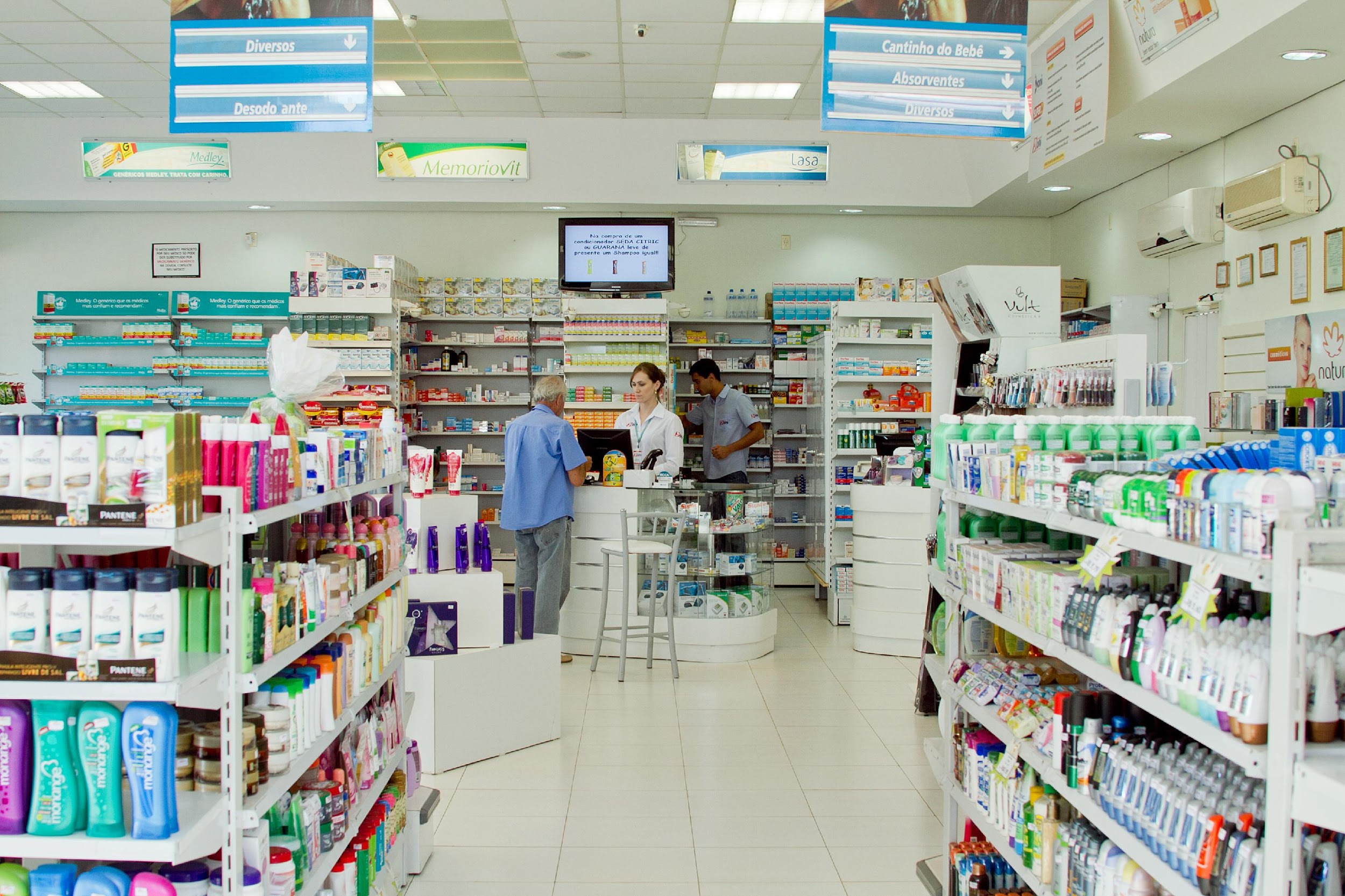 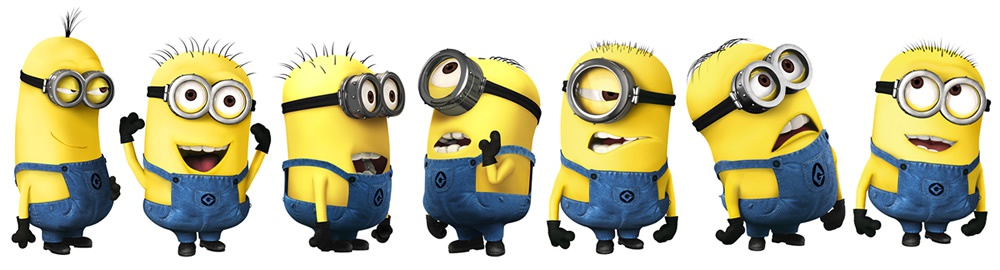 Fonte: http://www.dioni.com.br/dioni-drogaria/empresa/sobre-a-empresa/
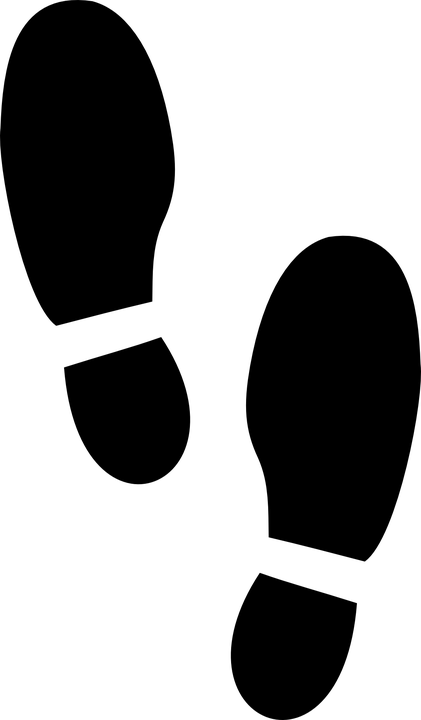 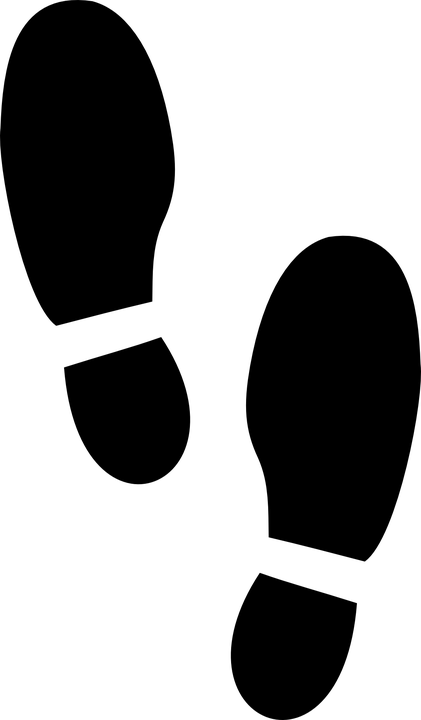 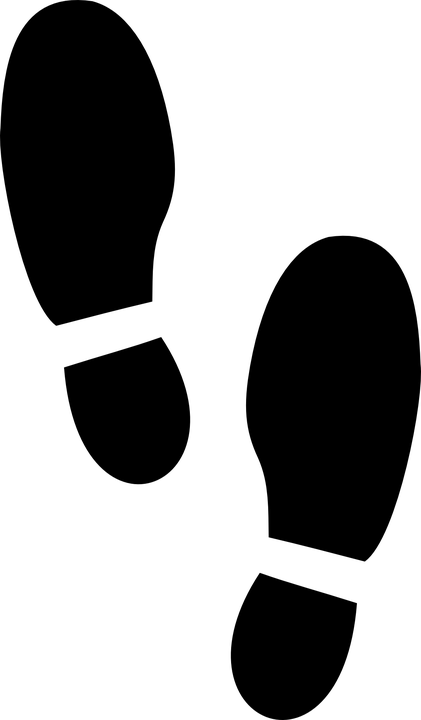 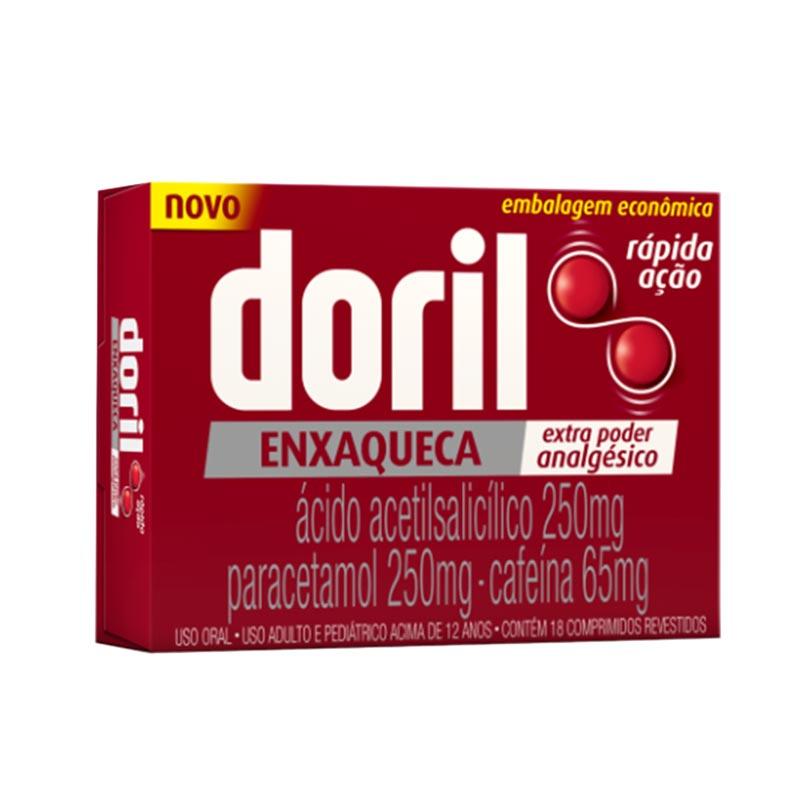 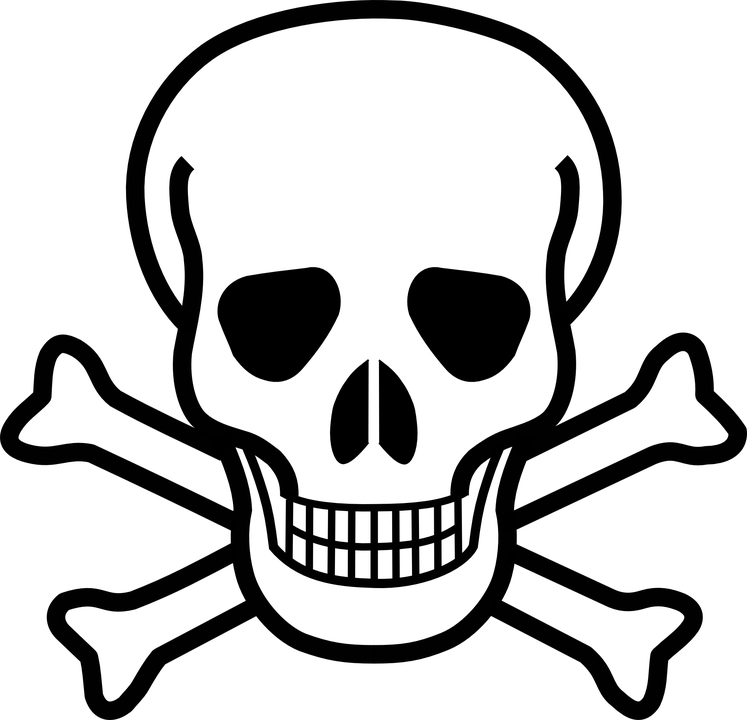 Fonte:http://www.ultrafarma.com.br/produto/detalhes-23735/doril-enxaqueca-com-18-comprimidos-.html
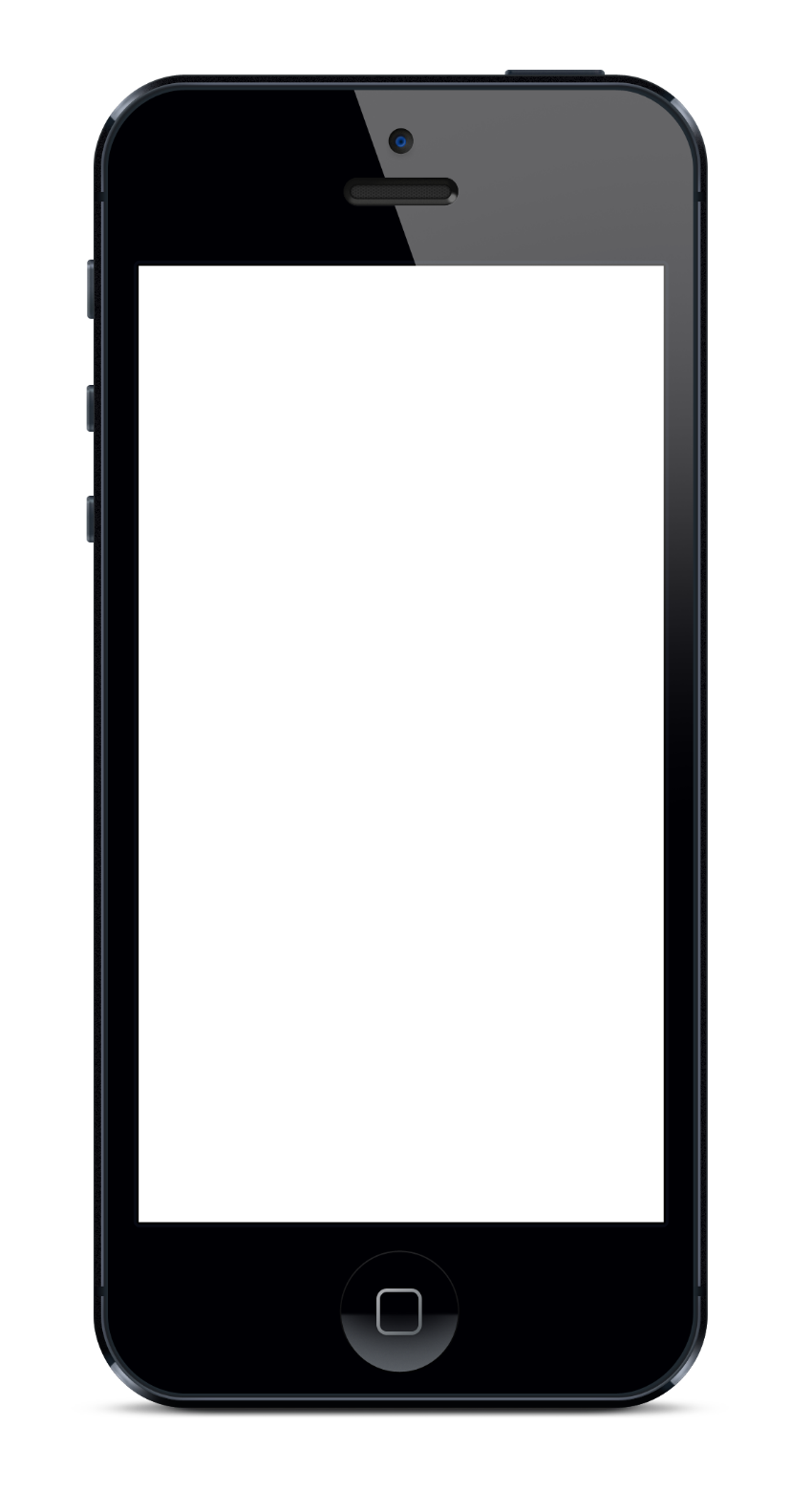 O filho da Anastácia, enquanto estava navegando na internet, achou uma notícia muito interessante!!!

Anástácia ficou muito entusiasmada com a notícia, visto que seu pai havia morrido há alguns anos atrás devido ao infarto!
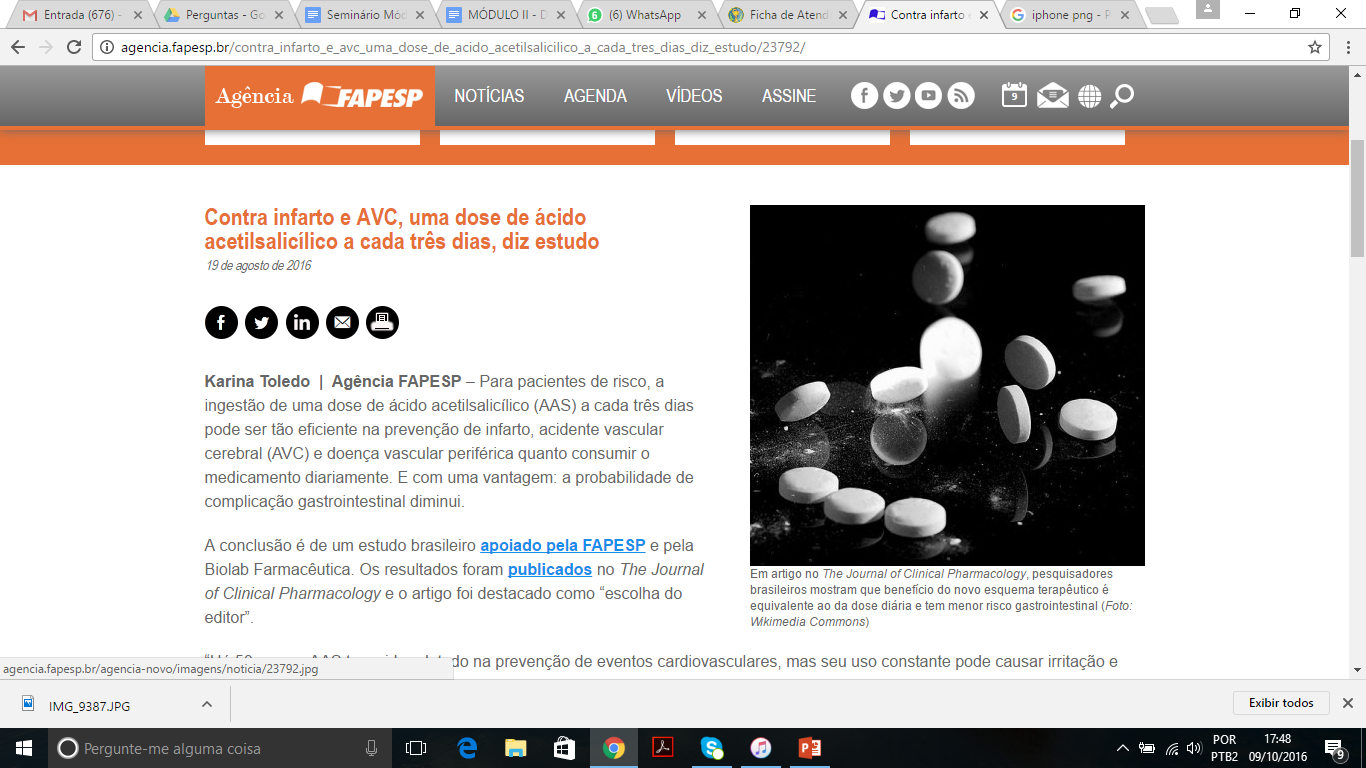 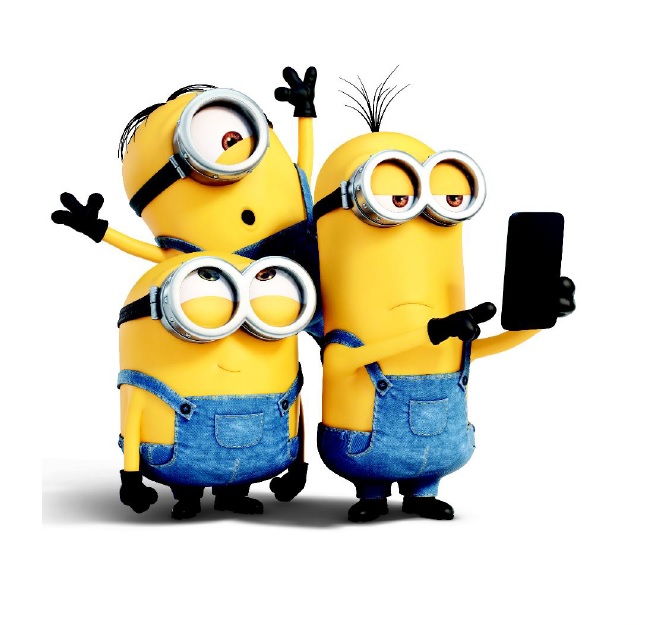 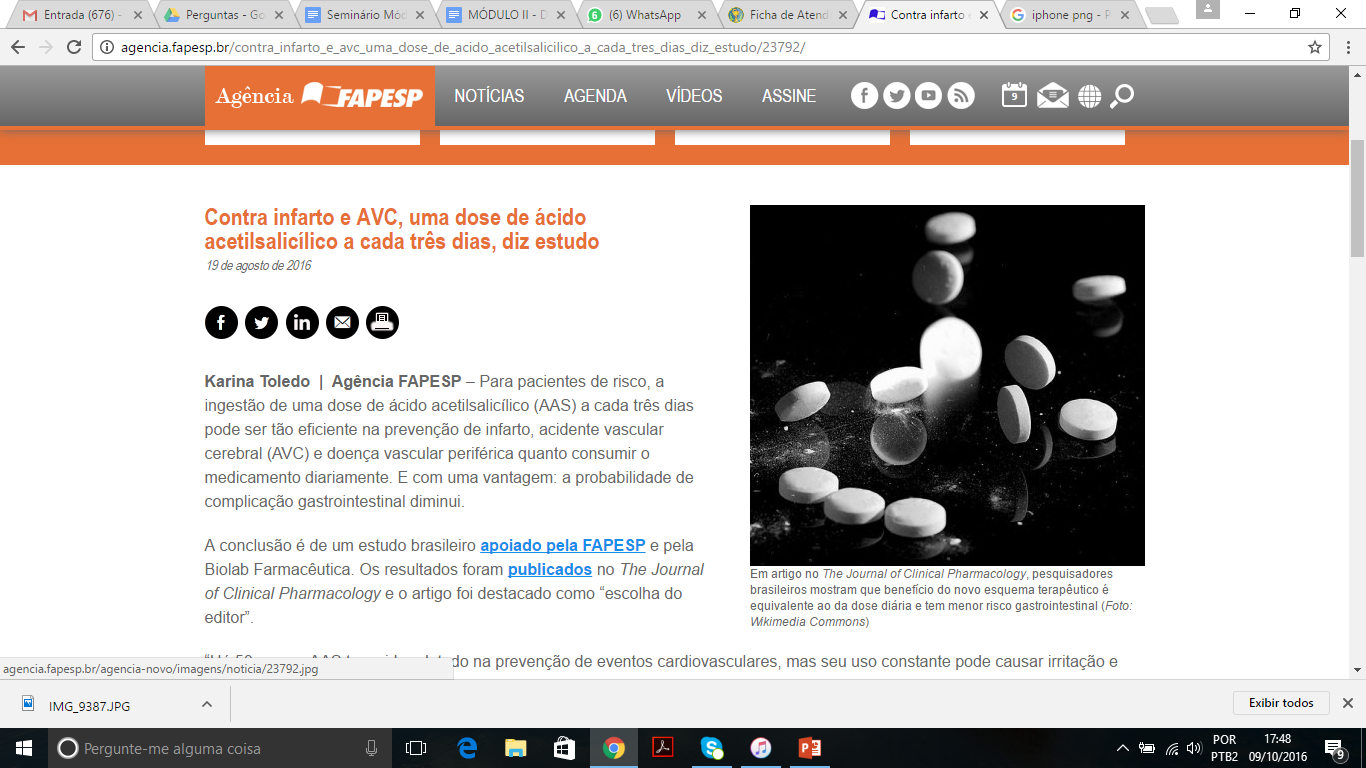 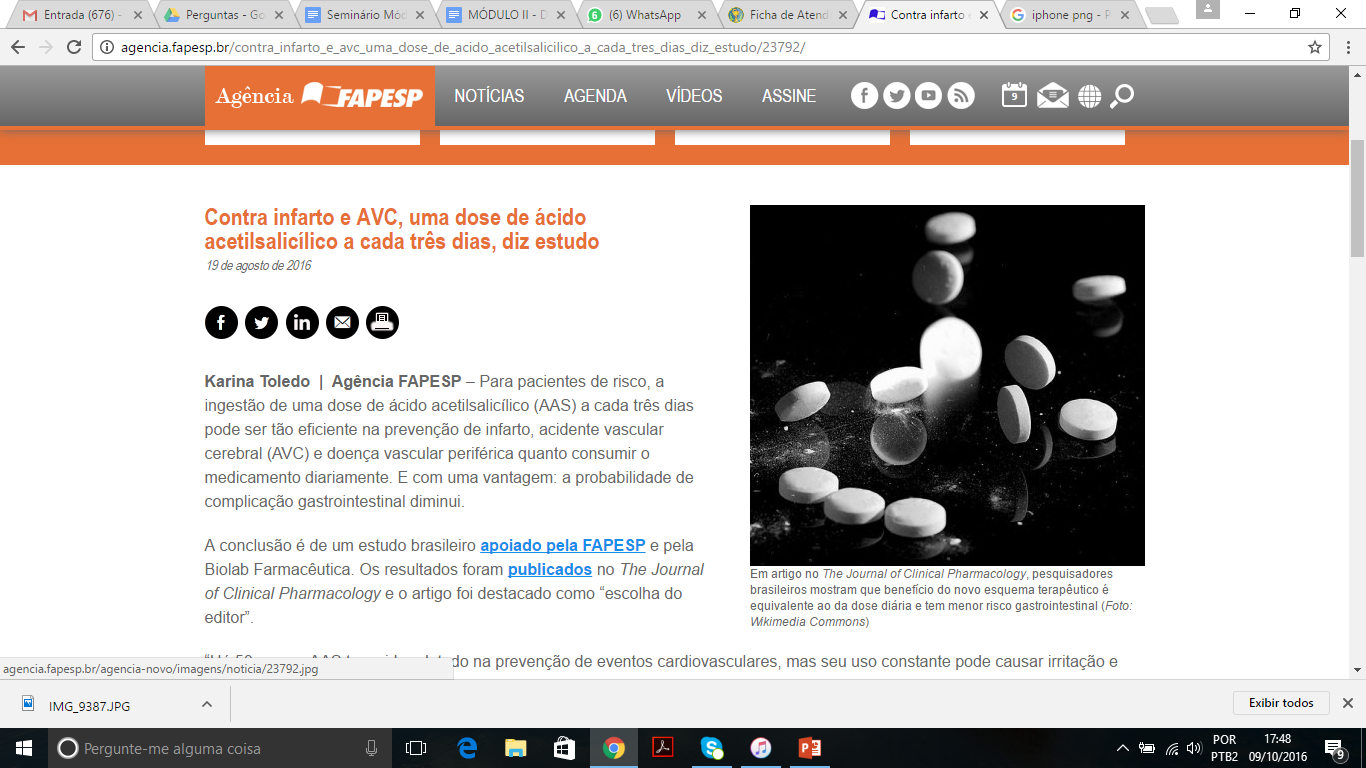 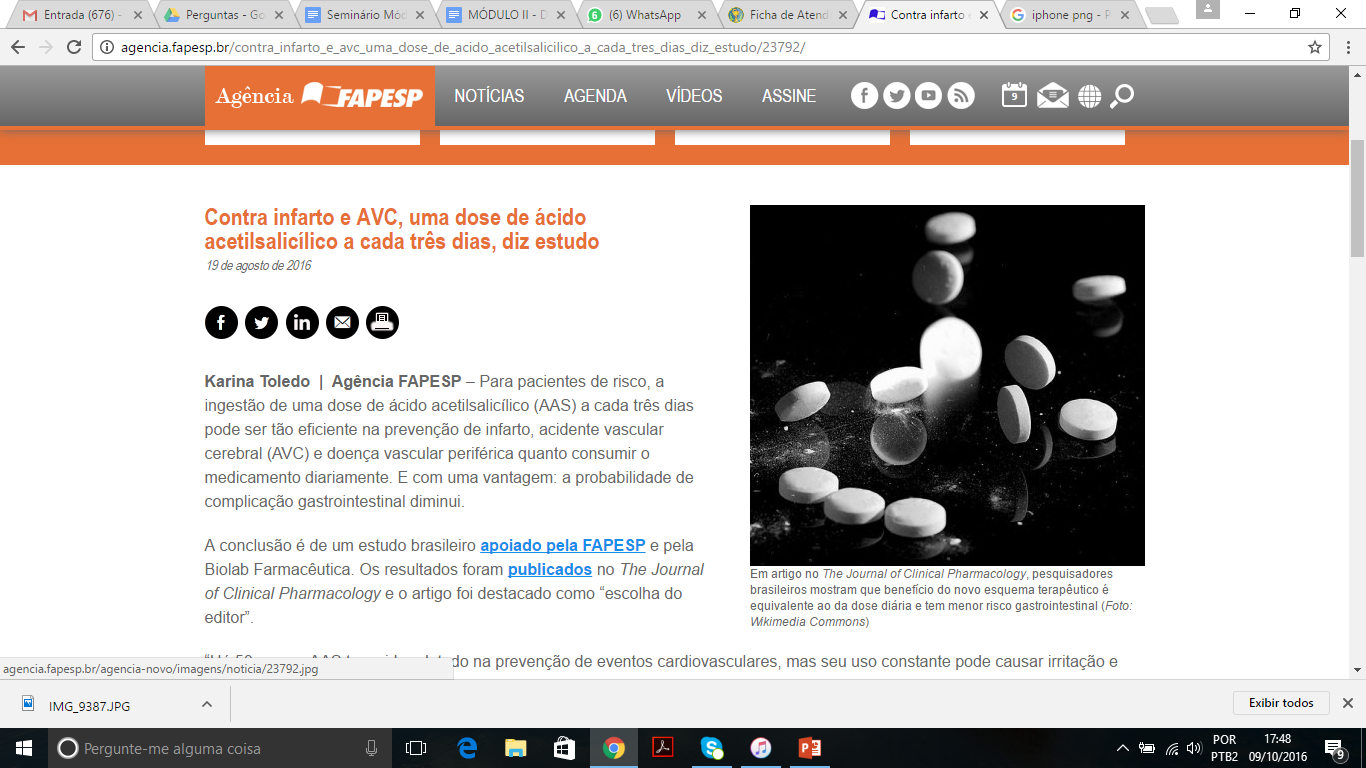 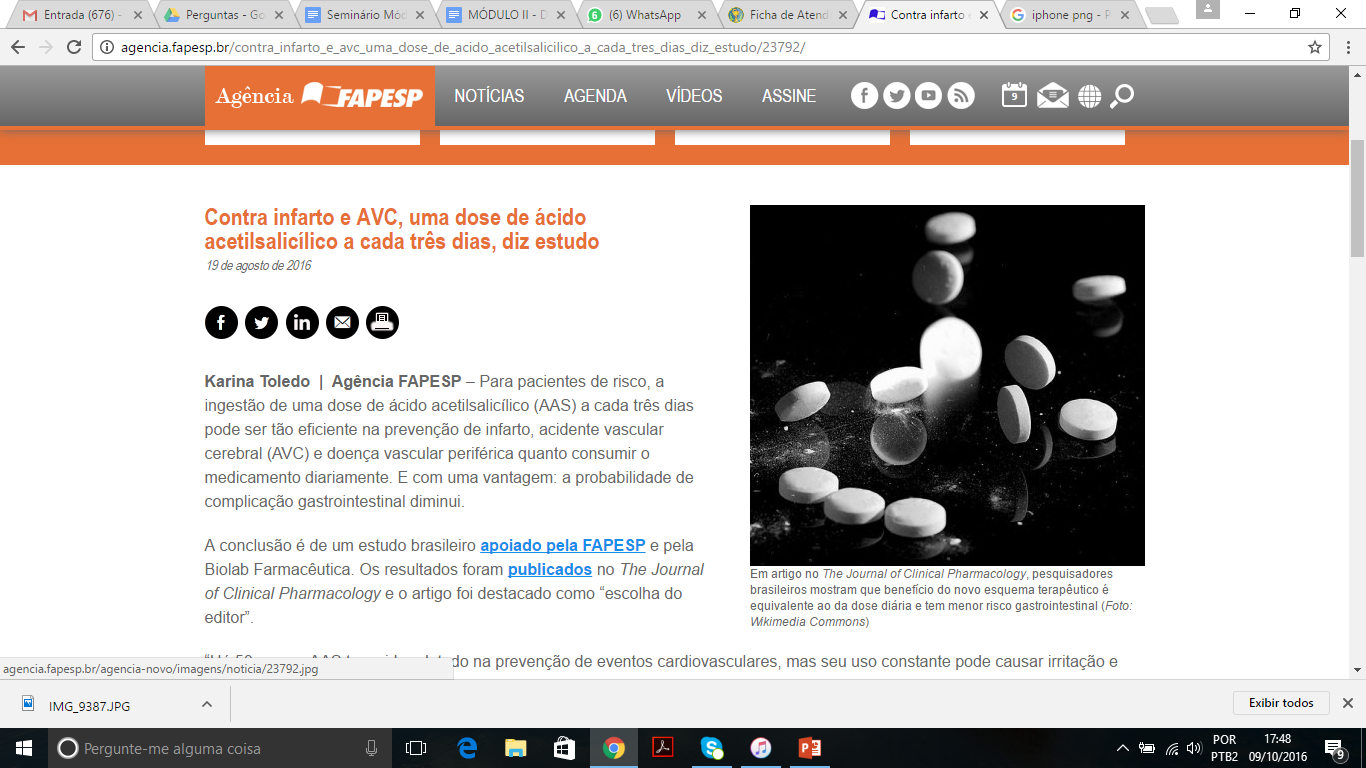 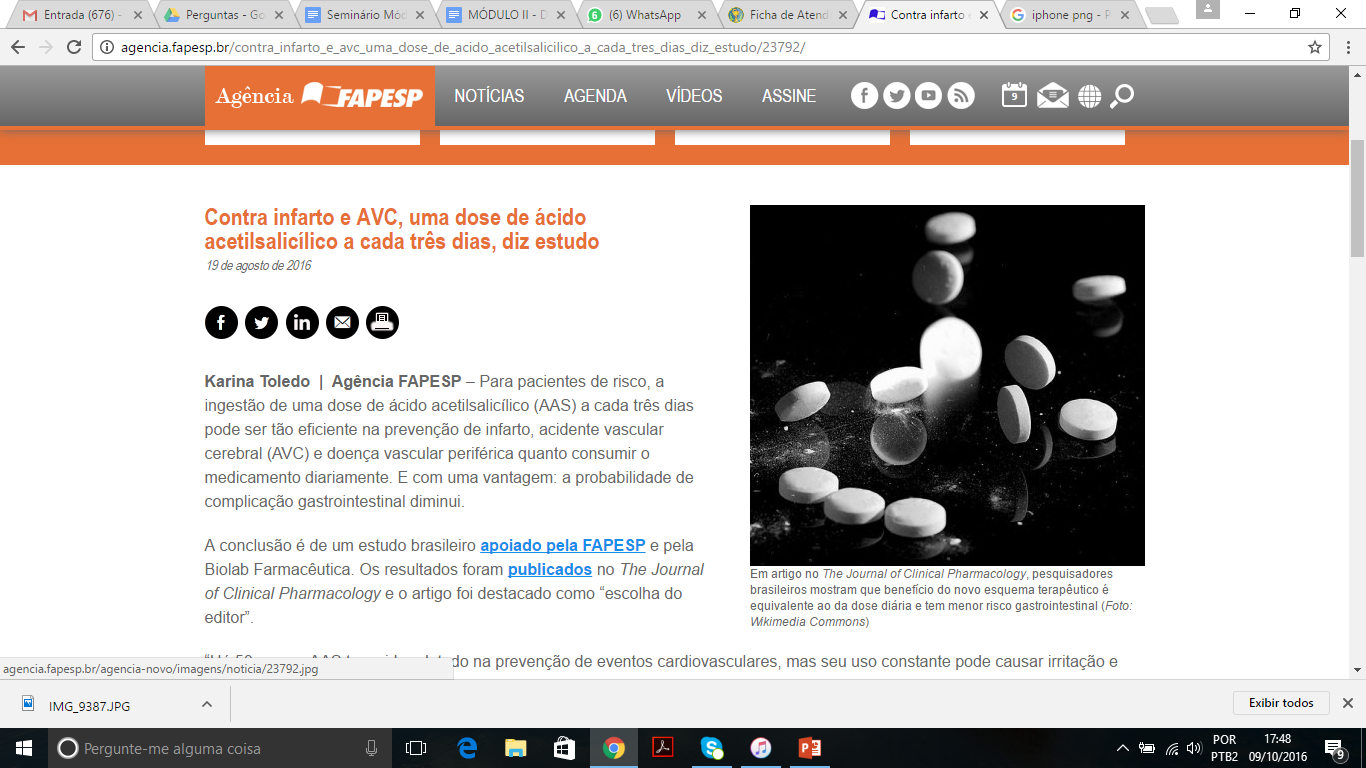 Fonte: https://agitosp.com/2015/06/22/minions-chegam-ao-patio-higienopolis-para-agitar-as-ferias-das-criancas/
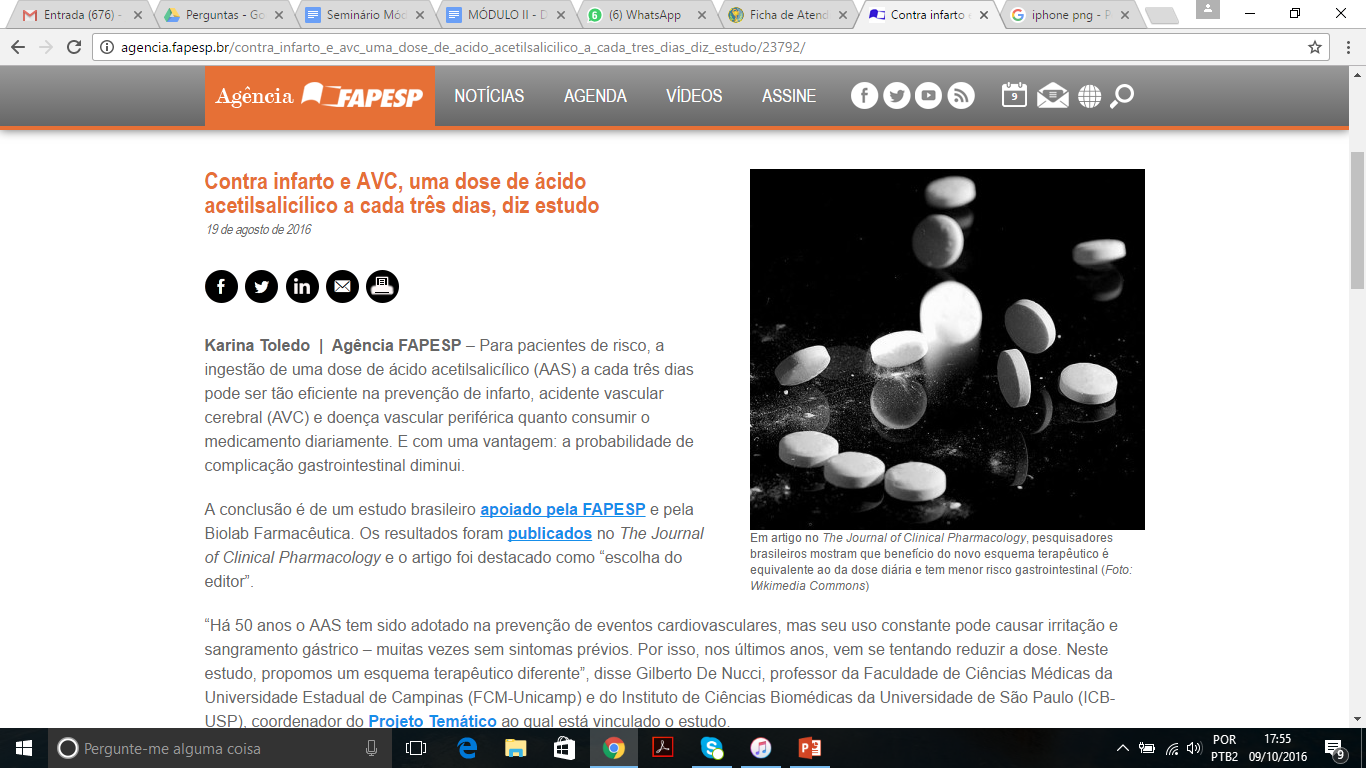 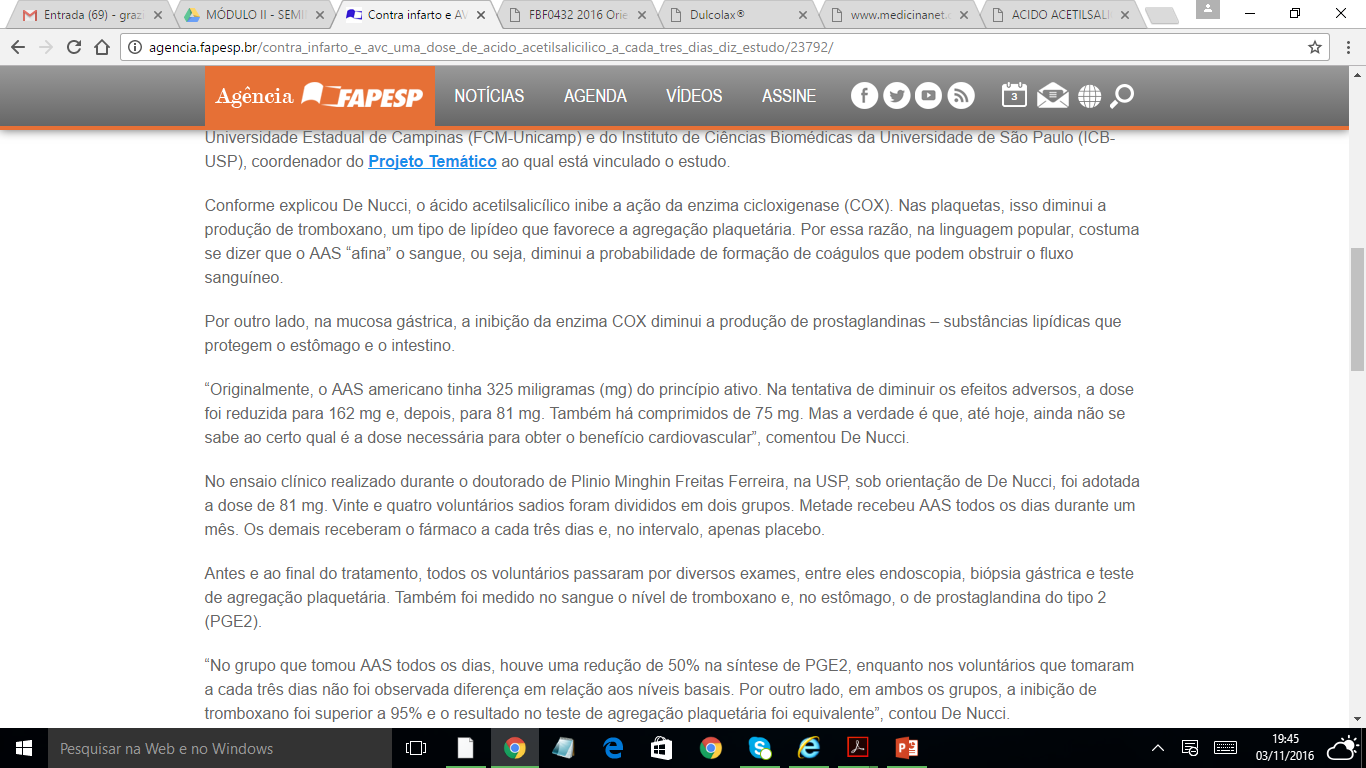 “Contra infarto e AVC, uma dose de ácido acetilsalicílico a cada três dias, diz estudo.” [2]
Que legal, essa concentração é maior. O efeito deve ser ainda melhor!!!
Anastácia então começou a fazer uso de AAS em jejum (uma hora antes de uma refeição)!!!!
 Ao longo da semana, os sintomas foram se agravando!
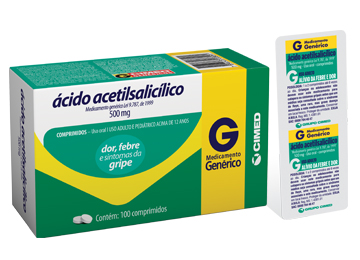 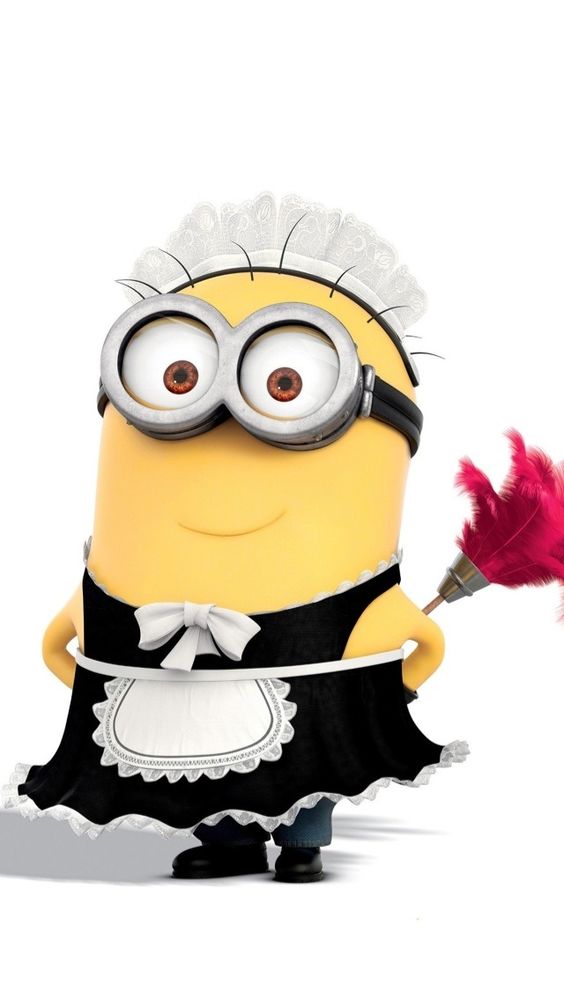 500 mg
Fonte: http://www.grupocimed.com.br/produto-acido-acetilsalicilico-86.php
SINTOMAS DA DENGUE HEMORRÁGICA [3]
HEPATOLÓGICAS:
- Dor abdominal difusa, com comprometimento das funções hepáticas (instalação do vírus no fígado). Pode evoluir para hepatite.
HEMORRÁGICAS
Petéquias;			- Epistaxe; 
Gengivorragia;			- Metrorragia;
Hemorragia digestiva (ocorre, através do aparelho gastro-intestinal - estômago e intestino);
Hemorragia conjuntival (processa-se através da mucosa ocular ou conjuntiva).
INSUFICIÊNCIA CIRCULATÓRIA:
- Hipotensão postural.
PRÉ-CHOQUE:
Pulso fino; 			- Sudorese;	
Extremidades frias;		- Taquicardia;
Palidez cutânea;		- Hipotensão.
Mais comum para indivíduos que tenham feito uso de ácido acetilsalicílico, antiinflamatórios não esteroidais e anticoagulantes. [4]
[Speaker Notes: Epistaxe (hemorragia nasal); 
Gengivorragia (hemorragia, através da gengiva);
Metrorragia hemorragia uterina, que ocorre no intervalo das menstruações); 
Hemorragia conjuntival (processa-se, através da mucosa ocular ou conjuntiva).]
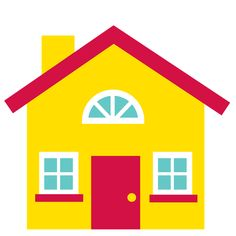 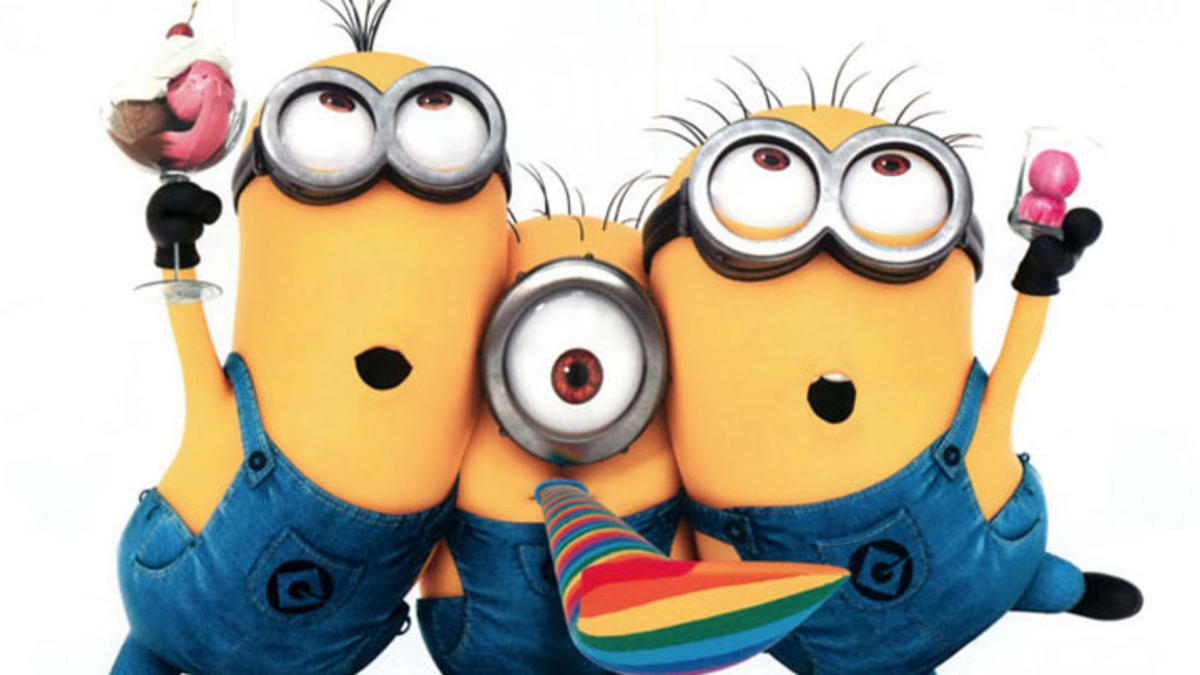 Então, enquanto estava na casa de sua prima, sentiu uma forte dor abdominal e estava se sentindo fraca!
Anastácia foi levada para o HU-USP.
    - Sua prima mora na zona Oeste de SP!
-Anastácia conseguiu atendimento apresentando o endereço de residência de sua prima.
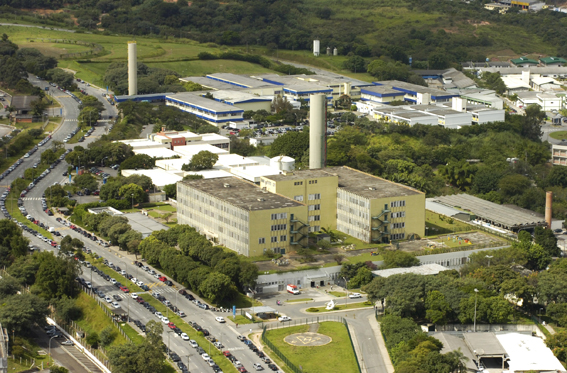 Fonte: http://www.usp.br/espacoaberto/?p=11122
Indicações para internação hospitalar
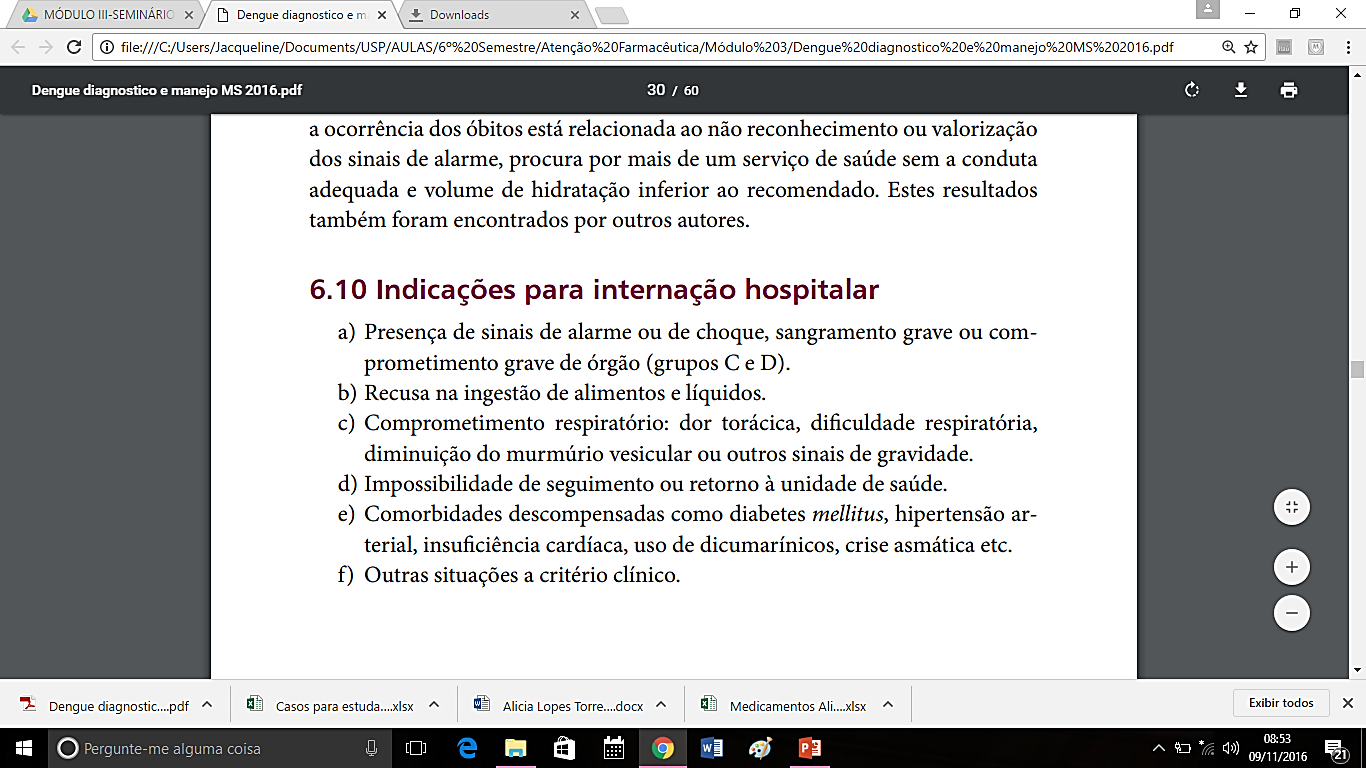 Indicações para internação hospitalar em casos de dengue. [5]
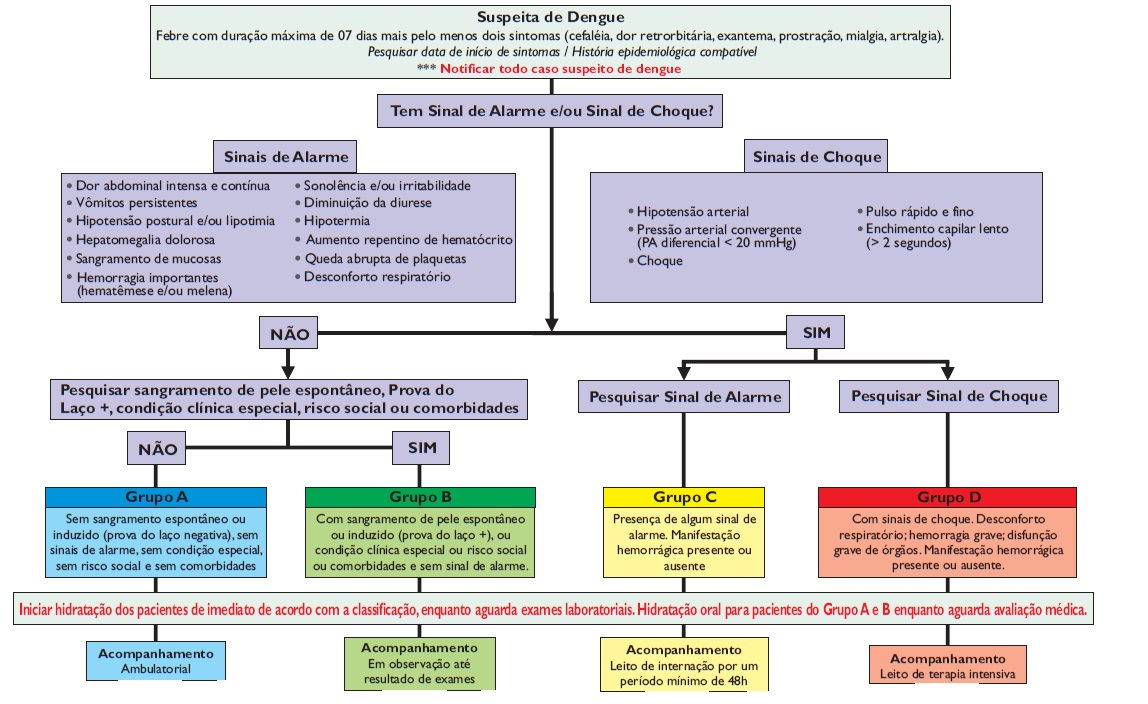 FLUXOGRAMA. Classificação de risco do paciente com suspeita de dengue. [1]
Conduta terapêutica (Grupo D) [5]
Indivíduo deve permanecer em acompanhamento em leito de UTI até estabilização (48 horas). Após estabilização, permanecer em leito de internação.
Reposição volêmica
 Início imediata da fase de expansão rápida parenteral com solução salina isotônica 



Caso necessário, repetir por até 3 vezes.
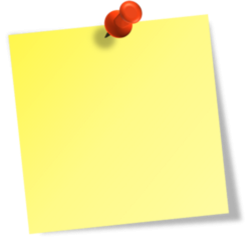 HEMATÓCRITO: [6]
Em geral é pedido como parte do hemograma. Utilizado para:
- Monitoramento de sangramento (avaliar gravidade);
 - Monitoração do tratamento de anemia. 
- Desidratação;
Reavaliação clínica a cada 15-30 minutos e de hematócrito em 2 horas.
Conduta terapêutica (Grupo D) [5]
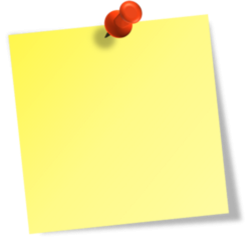 ÚLCERA GÁSTRICA SANGRANTE



EDA (endoscopia digestiva alta) - Cauterização
Resposta inadequada (persistência do choque):
- Após reposição volêmica adequada, utilizar espansores plasmásticos (albumina); preparar solução de albumina a 5%; na falta desta, usar coloides sintéticos, 10 ml/kg/hora.
HEMATÓCRITO EM ASCENÇÃO:
- Investigar hemorragias e avaliar a coagulação.
HEMATÓCRITO EM QUEDA E PERSISTÊNCIA DO CHOQUE:
- Transfundir concentrado de hemácias (10 a 15 ml/kg/dia).    - Se Hb muito baixo.
PRESENÇA DE HEMORRAGIA:
- Avaliar necessidade de uso de plasma fresco (10 ml/kg), vitamina K endovenosa e crioprecipitado (1 U para cada 5-10 kg).
PRESENÇA DE COAGULOPATIAS:
[Speaker Notes: EDA: A endoscopia permite o exame das paredes da parte superior de seu aparelho digestivo, o que inclui o esôfago, o estômago e o duodeno (primeira parte do intestino delgado). Um excelente método para a investigação de sangramentos digestivos. Gastrites e úlceras são exemplos de doenças facilmente diagnosticadas pela endoscopia. 

Que situações podem levar a uma modificação da farmacoterapia?
Que parâmetros devem ser monitorados para garantir a segurança do paciente e a efetividade do tratamento? Com que periodicidade?]
Farmácia clínica
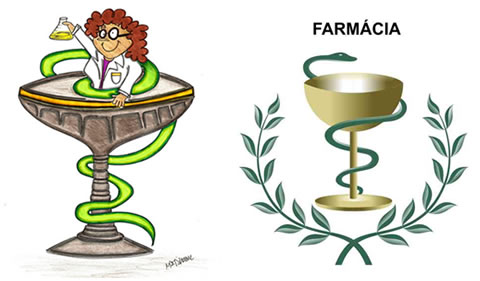 Farmacêutico Hospitalar [7]
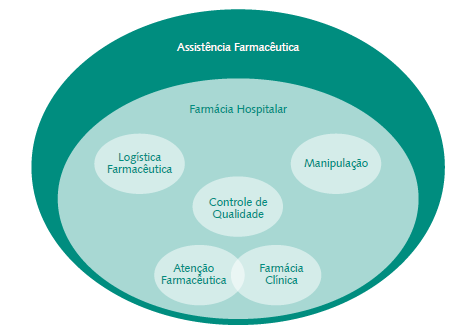 Promove ações ligadas a promoção, proteção 
e recuperação do indivíduo.
Medicamento é o insumo essencial
Visa acesso e  uso racional


Atividades  intersetoriais,
que requerem interação com 
outros setores do hospital.
Fonte:http://www.portaldosfarmacos.ccs.ufrj.br/imagens/simbolos_farmacia/foto1.jpg
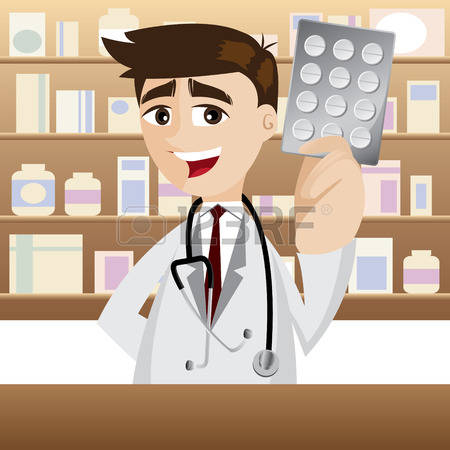 Fonte:http://us.123rf.com/450wm/iosphere/iosphere1405/iosphere140500014/27945330-ilustra%C3%A7%C3%A3o-de-farmac%C3%AAutico-dos-desenhos-animados-com-pacote-de-medicina.jpg?ver=6
[Speaker Notes: 1 - Em quais serviços o farmacêutico está presente no ambiente hospitalar?
4 - Como o farmacêutico poderá contribuir para o cuidado do indivíduo? Em quais serviços farmacêuticos hospitalares ele poderá atuar?]
1- Dor abdominal e Hipotensão;
2- Paracetamol, Doril;
3- Não e sem comorbidades;
Dona Anastácia internada:
Entrevista com o Farmacêutico (Conciliação medicamentosa):
1- Motivo da entrada no hospital?
2- Fazia uso de algum medicamento em casa?
3- Apresenta alergia a algum medicamento ou alimento?
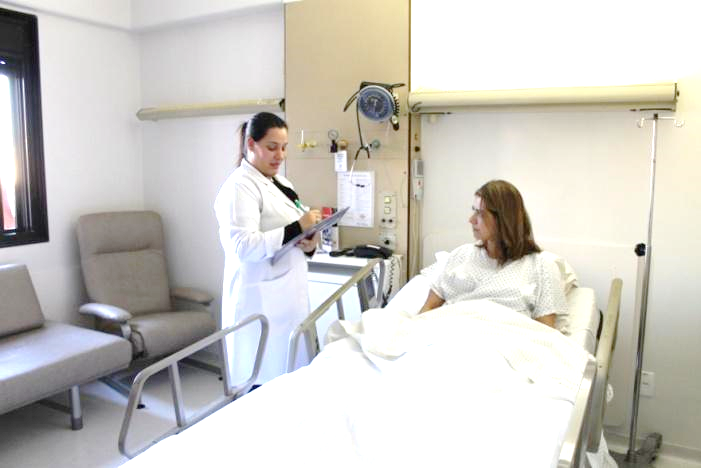 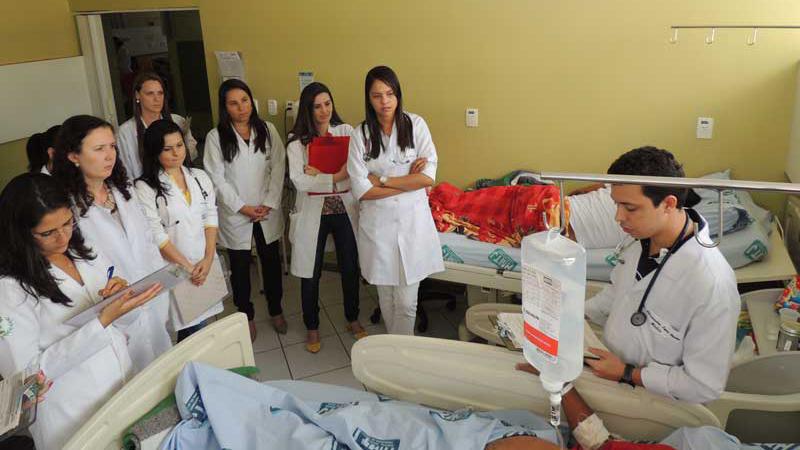 Fonte: http://docplayer.com.br/19637776-Importancia-da-notificacao-de-eventos-adversos-de-medicamentos-no-ambiente-hospitalar.html
VISITA DIÁRIA DA EQUIPE MULTIDISCIPLINAR 
- Médico, Farmacêutico, Enfermeiro, Nutricionista;
- Breve história clínica do pcte; evolução nas últimas 24h; comentários de PM e nutrição.
Fonte: http://www.hmtj.org.br/2014/noticia/round-multidisciplinar-inovador-no-hmtj-beneficia-pacientes-cronicos
[Speaker Notes: 1 - Em quais serviços o farmacêutico está presente no ambiente hospitalar?]
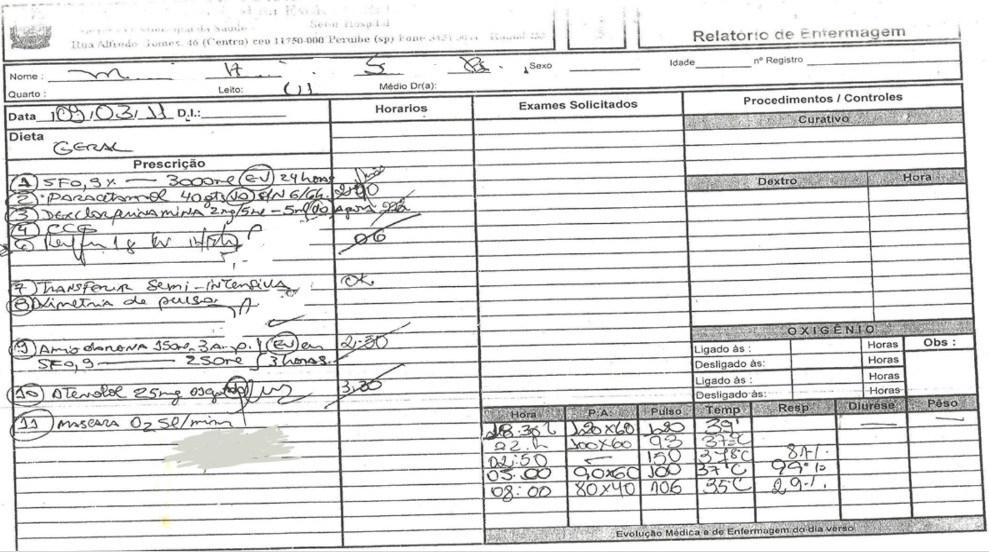 TRIAGEM DE PRESCRIÇÕES
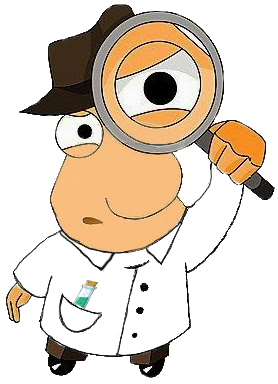 Identificação da Anastácia: 
Nome, sexo, matrícula, idade
Interações medicamentosas;
Medicamento padrão;
Contraindicações;
Administração: Via;
Dose e Frequência:
Indicação terapêutica, ajuste,
Divisão de Farmácia:
Na farmácia hospitalar: 
Após triagem da PM (Via da Farmácia) por um Farmacêutico, técnicos separam os medicamentos;
Sistema de distribuição misto: coletivo e individualizado;
Medicamentos enviados por período (manhã/tarde/noite) da Anastácia;
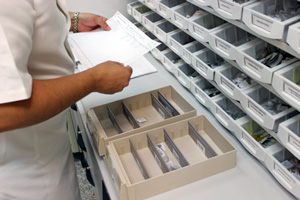 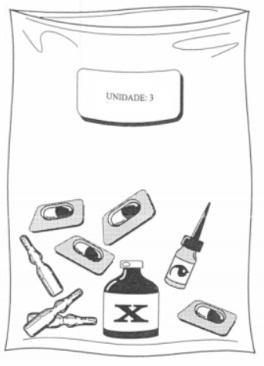 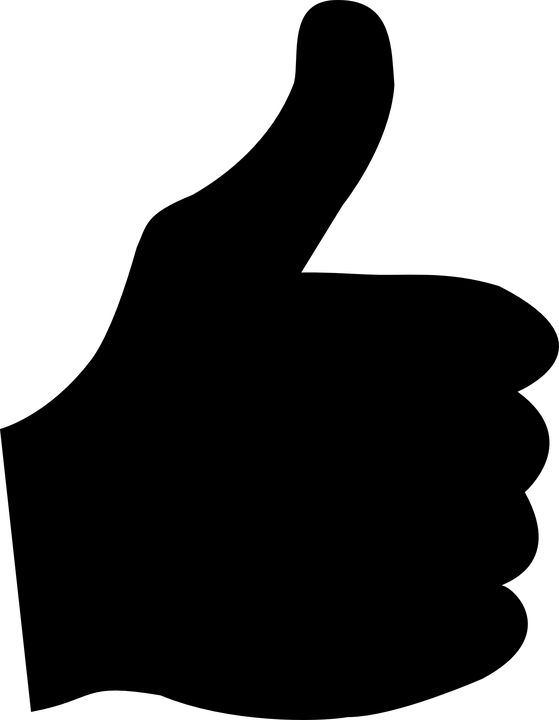 Anastácia
 Leito/Clínica/Matrícula
Checa-se e Lacra-se o saquinho;
Fonte: http://portal.crfsp.org.br/index.php/noticias/2416-farmacia-hospitalar.html
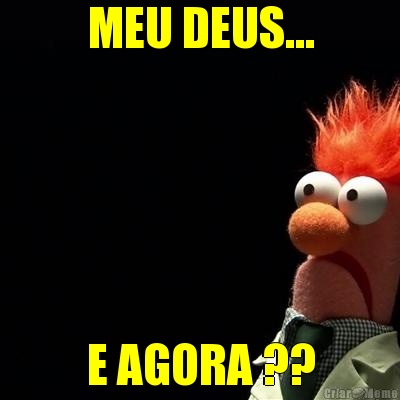 2 Situações que podem ocorrer:

Medicamentos não padronizados;
Medicamentos em falta;
Fonte: http://www.criarmeme.com.br/meme/13624
MEDICAMENTO NÃO PADRONIZADO [8]
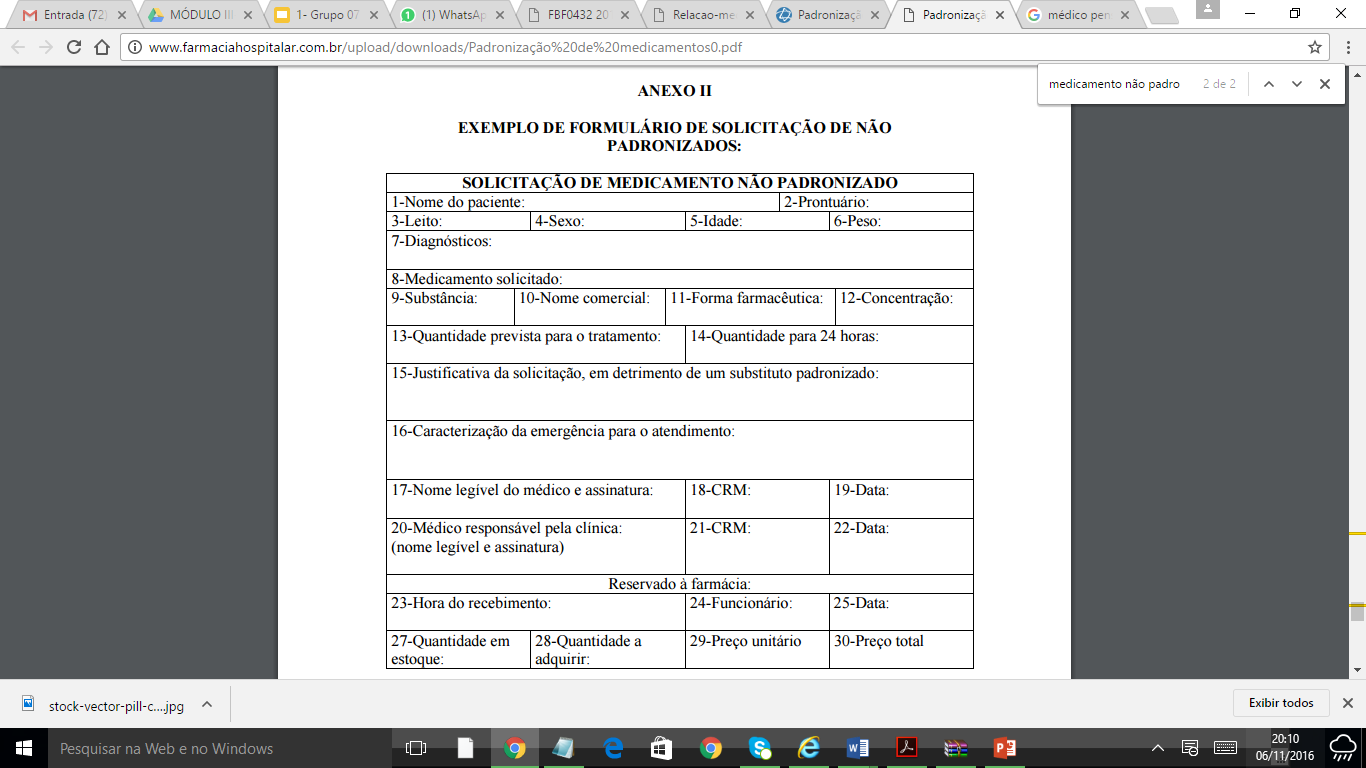 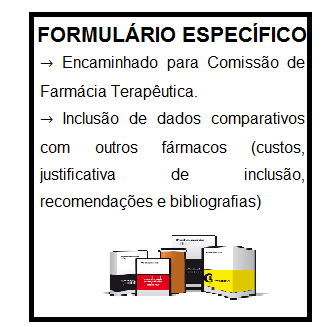 PADRONIZAR MEDICAMENTO???
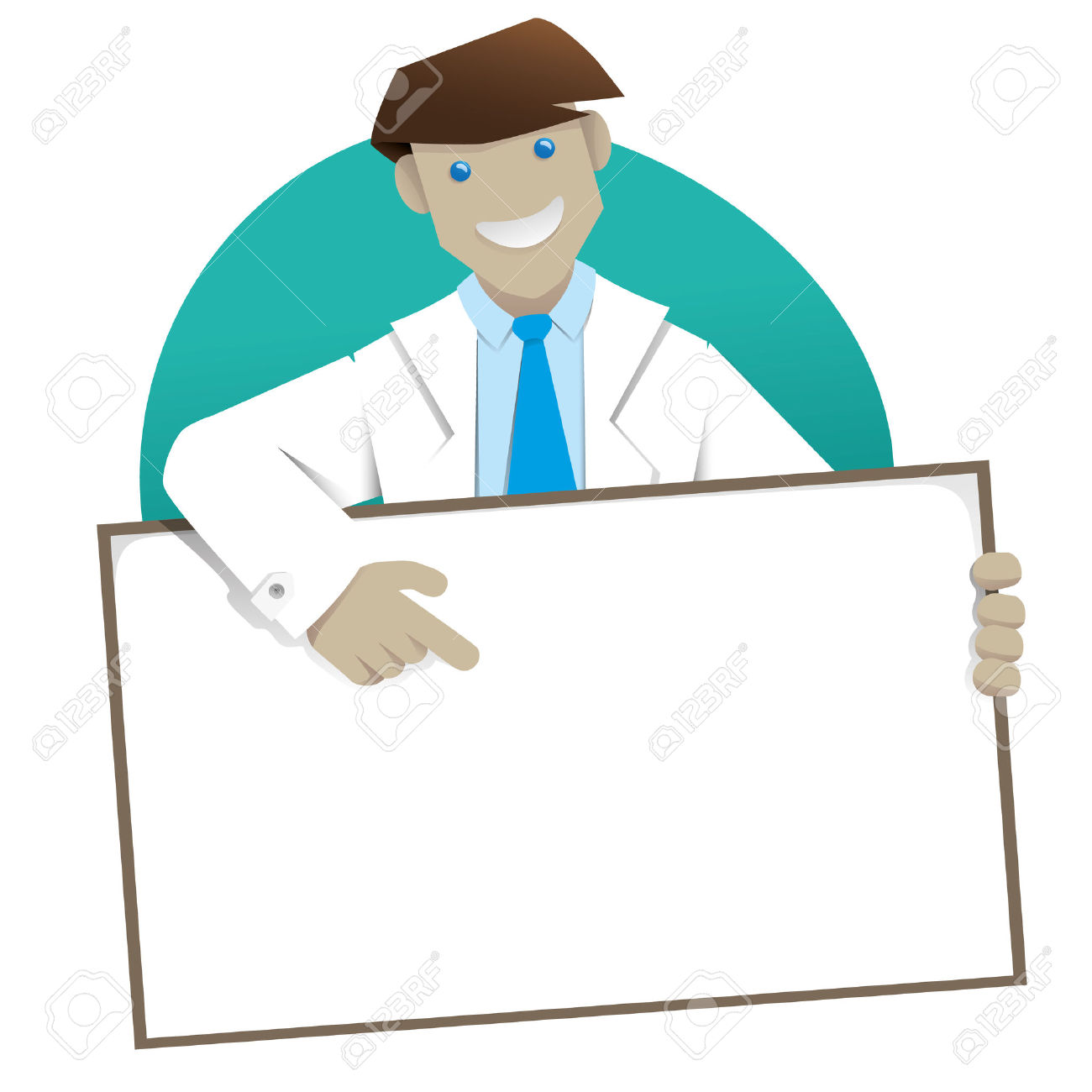 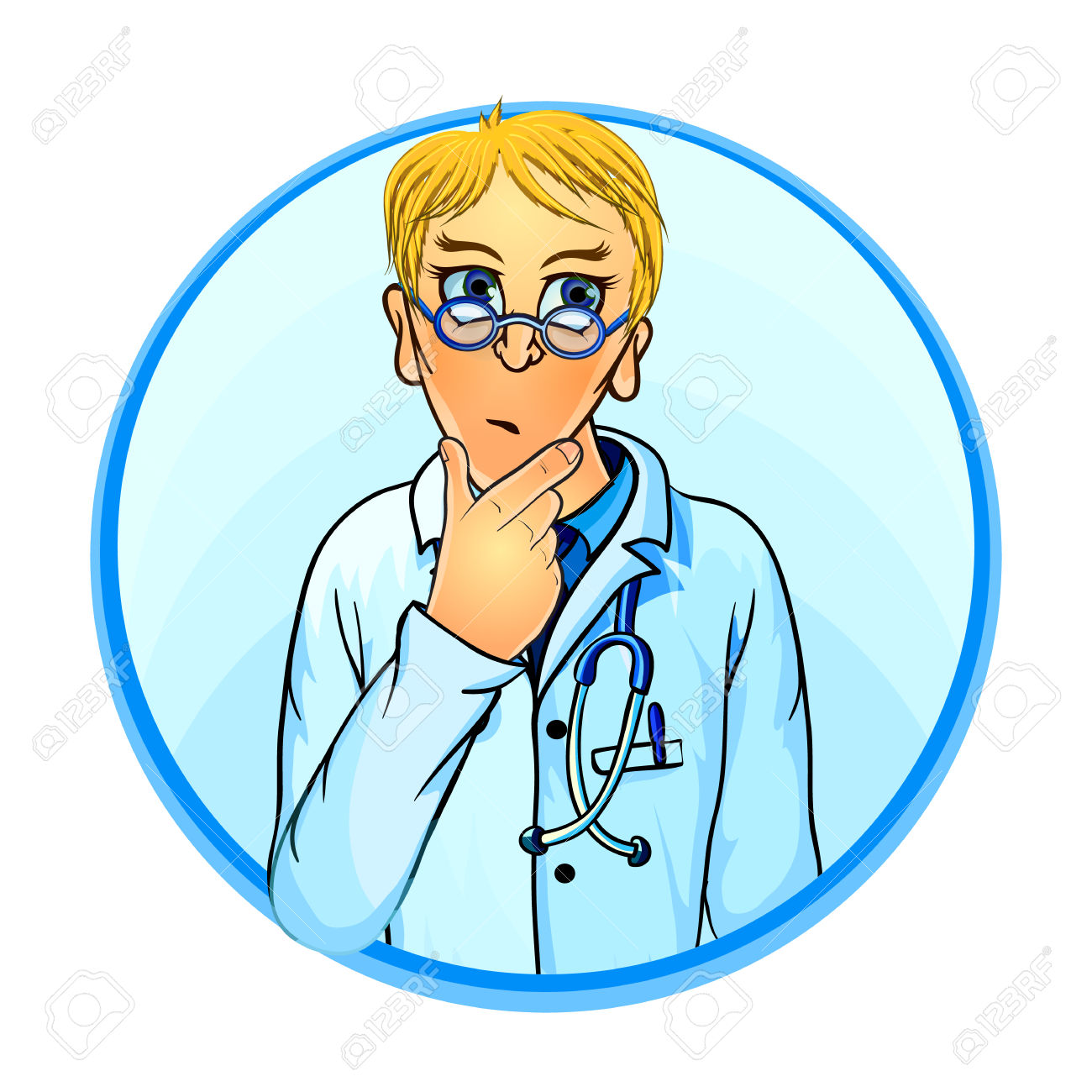 FÁRMACO NÃO FAZ PARTE DE RELAÇÃO DA MEDICAMENTOS DO HOSPITAL
SUGERE A TROCA POR MEDICAMENTO PADRONIZADO
Fonte:http://previews.123rf.com/images/wpadington/wpadington1602/wpadington160200186/52806324-Vector-illustration-of-a-thoughtful-serious-doctor-Comic-cartoon--Stock-Photo.jpg
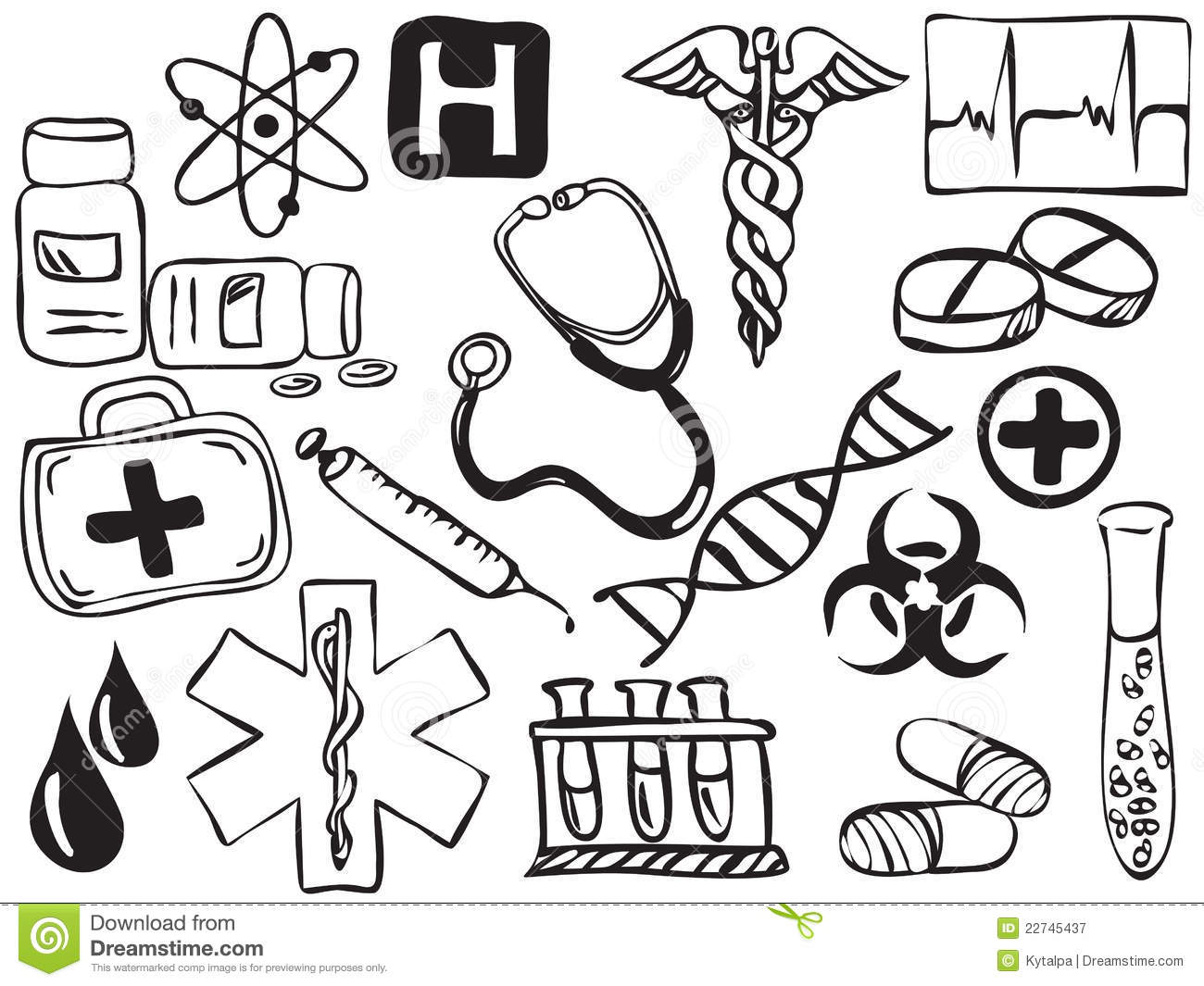 Fonte:http://previews.123rf.com/images/lcosmo/lcosmo1501/lcosmo150100015/35771003-Illustration-representing-Man-coat-doctor-or-pharmacist-message-Stock-Photo.jpg
Fonte:https://thumbs.dreamstime.com/z/desenhar-mdico-dos-cones-22745437.jpg
[Speaker Notes: O médico tem duas opções:  acata e substitui, ou solicita a compra do medicamento (aqui que entra a animação)ou ainda preenche um formulário para tornar o medicamento como padrão (animação).
5 -]
MEDICAMENTO EM FALTA [9],[10]
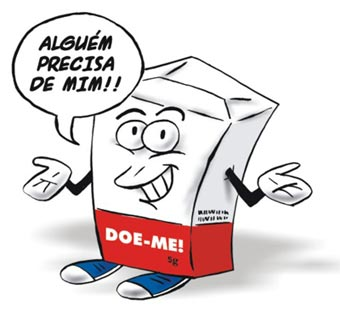 DOAÇÃO: III Campanha do Remédio Amigo
Empréstimo
 Troca
Criação do Programa DOSE CERTA.
 Farmácia Popular
Fonte:http://tibagi.pr.gov.br/images/noticias/remedio.jpg
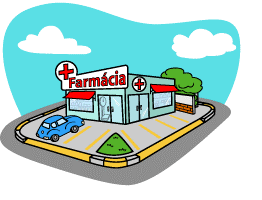 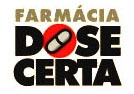 Fonte:https://sites.google.com/site/medicamentosnosus/_/rsrc/1468875055376/farmacia-popular-e-dose-certa/dosecerta.jpg?height=140&width=200
Fonte: https://farmaceuticoonline.files.wordpress.com/2011/02/cc3b3pia-de-farmacia.gif
[Speaker Notes: Paralelamente ao Programa Justiça no Bairro que aconteceu no sábado (25), foi realizada a terceira edição da Campanha do Remédio Amigo. A campanha tem por objetivo coletar remédios que não estão sendo mais usados nas casas, e ajudar famílias que necessitam de medicamento. A intenção também, é recolher os medicamentos com datas vencidas para dar o destino correto. 
A farmacêutica e idealizadora da campanha, Margarida Teixeira, explica que o objetivo é conscientizar sobre o uso correto e racional dos medicamentos. “Devemos alertar a população sobre os cuidados para o uso dos remédios e também sobre a maneira correta de armazená-los. Os medicamentos que não tiverem uso em casa poderão auxiliar outras famílias”, afirma. A campanha do Remédio Amigo continua. Quem tiver medicamentos que não estejam sendo utilizados pode doar à secretaria de Saúde ou na Farmácia Básica do município junto ao Hospital Luisa Borba Carneiro.

6- Como proceder se o medicamento que o médico prescreveu estiver em falta no hospital? Como evitar esta situação?]
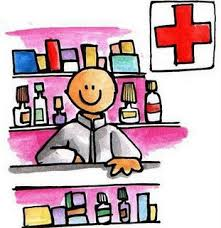 E como funciona a GESTÃO DO ESTOQUE? [11]
Quantidade certa
Qualidade e ↓ R$


Análise das variações em determinado período de tempo avaliando as causas e os efeitos.
Movimentação de estoques e seus níveis, dados de consumo,demanda atendida e não atendida.
Ponto de ressuprimento: parâmetro de alerta.
 Estoque de segurança(reserva):usado em  situações 
não previstas.
ABASTECIMENTO DO ESTOQUE OCORRE EM MÉDIA DE 15 A 30 DIAS
Fonte: http://www.oliberdade.com.br/colunistas/medico-de-farmacia
PAPEL FUNDAMENTAL NA PRESTAÇÃO DE SERVIÇOS AO INDIVÍDUO
[Speaker Notes: 6 - Como proceder se o medicamento que o médico prescreveu estiver em falta no hospital? Como evitar esta situação?]
ARMAZENAMENTO [12]
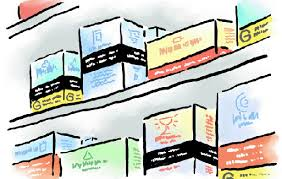 - Garante a preservação das características físico-químicas e microbiológicas.
Fonte:http://www.ebah.com.br/content/ABAAABXuwAB/controle-qualidade-medicamentos
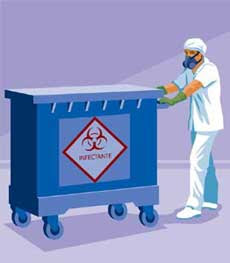 Medicamentos
Em geral: De acordo com características farmacológicas.
Controle especial: Entorpecentes e psicotrópicos mantidos em áreas de acesso restrito.
Ensaios Clínicos: Áreas de acesso restrito.
Termossensíveis: Câmaras frias ou refrigeradores.
Inflamáveis: Fora do prédio principal, e o local deve ser ventilado.
Fonte: http://2.bp.blogspot.com/_CuZjqXLjwNU/SwBo-V2KqoI/AAAAAAAAATk/Qt8xVc5-tLE/s320/lixohospitalar2601061.jpg
[Speaker Notes: 7- Como os medicamentos devem ser armazenados e distribuídos em um hospital?]
Outras atividades na Farmácia:
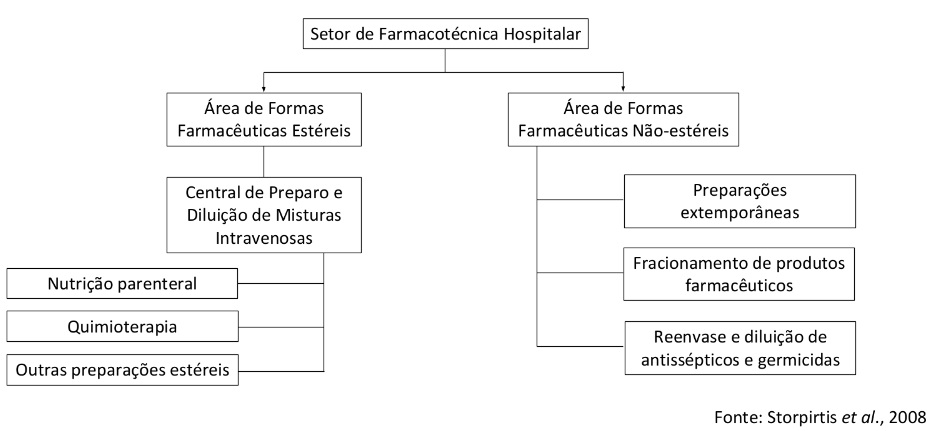 [Speaker Notes: 4 - Como o farmacêutico poderá contribuir para o cuidado do indivíduo? Em quais serviços farmacêuticos hospitalares ele poderá atuar?]
Gerência de risco:
Tecnovigilância;
Visa: “Segurança sanitária de produtos para saúde pós-comercialização (Equipamentos, Materiais, Artigos Médico-Hospitalares, Implantes e Produtos para Diagnóstico de Uso "in-vitro").” [13] 

Hemovigilância;
“Conjunto de procedimentos de vigilância que abrange todo o ciclo do sangue, com o objetivo de obter e disponibilizar informações sobre os eventos adversos ocorridos nas suas diferentes etapas para prevenir seu aparecimento ou recorrência, melhorar a qualidade dos processos e produtos e aumentar a segurança do doador e receptor.” [14]
Biovigilância;
“Conjunto de ações de monitoramento e controle que abrangem todo o ciclo do uso terapêutico de células, tecidos e órgãos humanos desde a doação até a evolução clínica do receptor e do doador vivo com a finalidade de obter informações relacionadas aos eventos adversos para prevenir a sua ocorrência ou recorrência.” [15] 
Eventos adversos em enfermagem;


Farmacovigilância:
“Atividades relativas à identificação, avaliação, compreensão e prevenção de efeitos adversos ou quaisquer problemas relacionados ao uso de medicamentos”. [16]
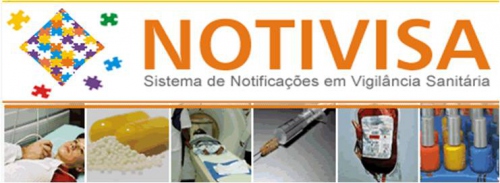 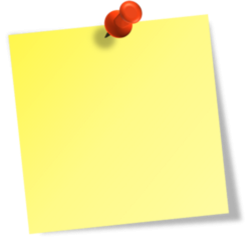 OMEPRAZOL
EFEITOS INDESEJÁVEIS COMUNS:

Cefaléia
Diarréia
Rash
RAM, inefetividade terapêutica e intoxicação
Desvio de qualidade
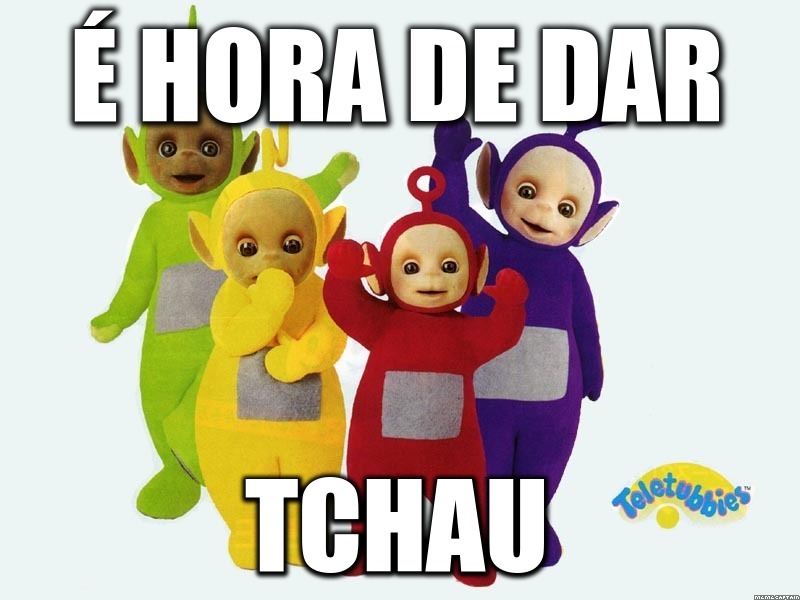 Fonte: https://memecaptain.com/gend_image_pages/vosXYw
Alta residência:
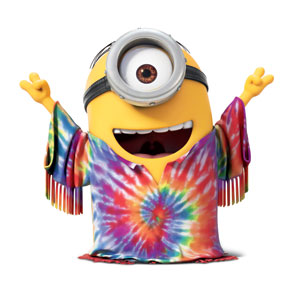 Fonte: http://www.joaobidu.com.br/jb/astrologias/10-dicas-dos-minions-para-ser-feliz/
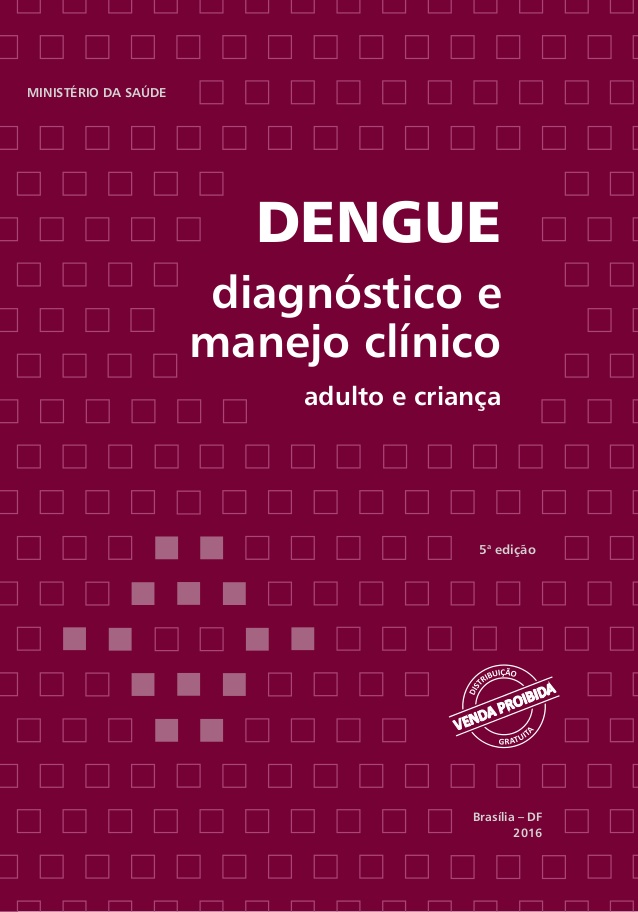 Anastácia preencheu todos os 5 critérios: [17]

Estabilização hemodinâmica durante 48 horas.

Ausência de febre por 48 horas.

Melhora visível do quadro clínico.

Hematócrito normal e estável por 24 horas.

Plaquetas em elevação e acima de 50.000/mm3.
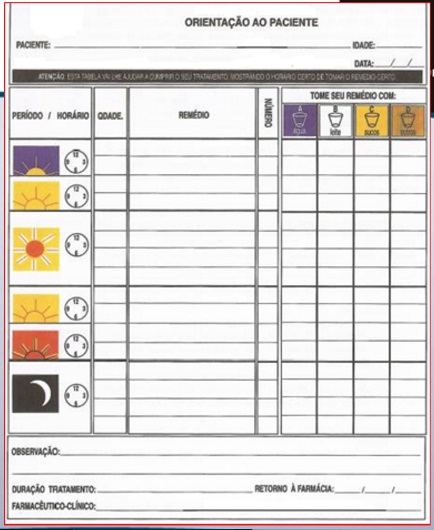 Farmacêutico:

Fornece orientações;
Analisa atentamente a PM! Verifica: discrepâncias não intencionais;
Conversa com paciente e adequação de horários.
Onde poderá retirar os medicamentos; 

Super importante para recuperação final do indivíduo;
- Omeprazol
- Vitamina B12 (analisar necessidade)
Fonte: http://slideplayer.com.br/slide/357264/
[Speaker Notes: 11 - Quais orientações o farmacêutico deve fornecer ao indivíduo? De que forma? Considere o indivíduo em sua integralidade.
Que informações o farmacêutico deve fornecer ao indivíduo no momento de sua alta? De que forma? Qual a importância de se realizar a conciliação medicamentosa?]
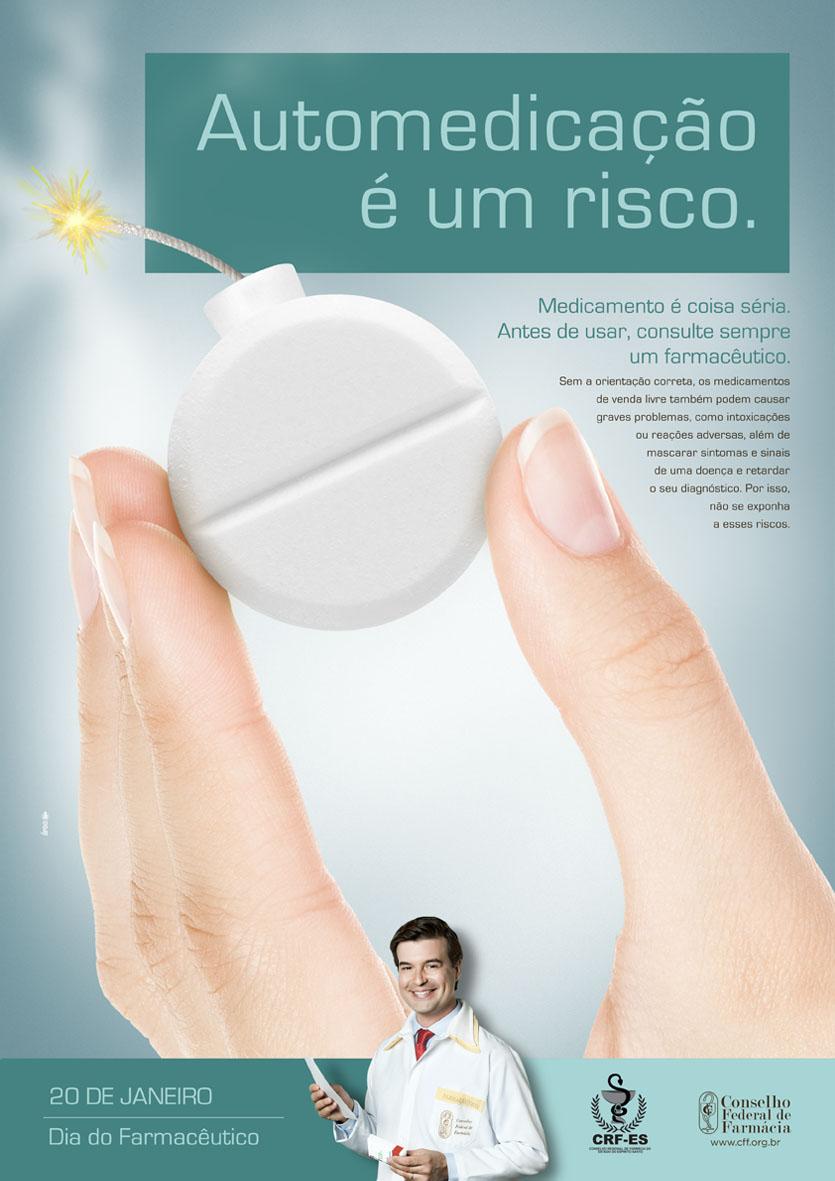 E Dona Anastácia aprendeu:
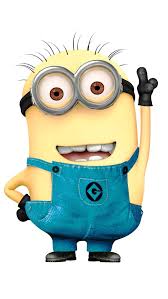 Fonte: https://crfes.wordpress.com/2014/01/21/cff-constata-populacao-nao-esta-atenta-aos-riscos-da-automedicacao/
Referências
Ministério da Saúde. Dengue Manual de Enfermagem. 2º Edição, 2013.
“Contra infarto e AVC, uma dose de ácido acetilsalicílico a cada três dias, diz estudo”. Disponível em: <http://agencia.fapesp.br/contra_infarto_e_avc_uma_dose_de_acido_acetilsalicilico_a_cada_tres_dias_diz_estudo/23792/>. Acesso em: 12 de outubro de 2016.
COSTA, A. E. A; FERREIRA, L. G. Considerações sobre o dengue clássico e o hemorrágico. Pharmacia Brasileira - Jan/Fev/Mar 2002.
CRF SP. Manual de Orientação ao Farmacêutico: Dengue, Zika e Chikungunya. Disponível em: <http://portal.crfsp.org.br/documentos/dengue/Manual%20do%20Farmaceutico.pdf>. Acesso em: 10/11/2016.
Dengue: Diagnóstico e Manejo clínico: Adulto e criança. Ministério da Saúde. 5 ed, 2016. Disponível em: <http://www.saude.go.gov.br/public/media/ZgUINSpZiwmbr3/10900120219262619909.pdf>. Acesso em: 06/11/2016.
Hematócrito. Disponível em: <http://www.labtestsonline.org.br/understanding/analytes/hematocrit/tab/test/>. Acesso em: 09/11/2016.
Farmácia Hospital. Disponível em: <http://portal.crfsp.org.br/publicacoes-2/cartilhas-por-area.html?download=6:cartilha-da-comissao-de-farmacia-hospitalar> Acesso em: 08 de novembro de 2016.
PADRONIZAÇÃO DE MEDICAMENTOS. Disponível em: <http://www.farmaciahospitalar.com.br/upload/downloads/Padroniza%C3%A7%C3%A3o%20de%20medicamentos0.pdf> Acesso  em : 06 de novembro de 2016.
III Campanha do Remédio Amigo Disponível em :<http://tibagi.pr.gov.br/noticias/modules/news/article.php?storyid=4686>. Acesso em: 06 de novembro de 2016.
MEDICAMENTO UM DIREITO ESSENCIAL. Disponível em<http://www.dhnet.org.br/dados/cartilhas/a_pdf/114_cartilha_direito_medicamentos.pdf> Acesso em : 06 de novembro de 2016.
SFORSIN, A;SOUZA, F;SOUSA, M; TORREÃO,N;GALEMBECK,P;FERREIRA,R.:Gestão de compras em farmácia hospitalar. Farmácia Hospitalar.Nº16-Março/Abri/Maio 2012.<http://www.cff.org.br/sistemas/geral/revista/pdf/137/encarte_farmAcia_hospitalar_85.pdf>.
Guia de Orientação do Exercício Profissional em Farmácia Hospitalar. Disponível em: <http://www.crf-pr.org.br/uploads/comissao/9147/guia_farmacia_hospitalar.pdf> Acesso em: 7 de novembro de 2016.
Tecnovigilância. Disponível em: <http://portal.anvisa.gov.br/tecnovigilancia>. Acesso em: 06/11/2016.
Hemovigilância. Disponível em: <http://portal.anvisa.gov.br/hemovigilancia>. Acesso em: 06/11/2016.
Biovigilância. Disponível em: <http://portal.anvisa.gov.br/biovigilancia>. Acesso em: 06/11/2016.
Farmacovigilância. Disponível em: <http://portal.anvisa.gov.br/farmacovigilancia>. Acesso em: 06/11/2016.
Dengue: Diagnóstico e Manejo clínico: Adulto e criança. Ministério da Saúde. 5 ed, 2016. Disponível em: <http://www.saude.go.gov.br/public/media/ZgUINSpZiwmbr3/10900120219262619909.pdf>. Acesso em: 06/11/2016.